بررسی جملات نام کتاب: نظریه اجتماعی مدرن
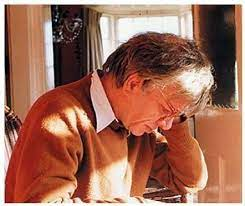 نویسنده: یان کرایب
ترجمه: عباس مخبر
نشر آگه
چاپ سوم: 1385
بحث در جملات کتاب کرایب که فعلا نیمه کاره است(تا اسلاید 27)
جملات به رنگ آبی از کتاب کرایب هستند
در هر اسلاید زیر انها به رنگ مشکی، از منابع مختلف مطالبی برای بحث بیشتر گردآوری شده است.
نظریه چیست؟
نظریه فقط در صورتی سودمند است که بتوانیم از آن چیزی یاد بگیریم، و فقط در صورتی چیزی یاد می گیریم که بتوانیم از آن استفاده کنیم (ص ۱۴)
برای بحث بیشتر: جامعه شناسان از کلمات نظری و نظریه پردازی چه منظوری دارند؟ این که در زبان جامعه شناسی به چه معنایند از دیدگاه بعضی نامفهوم است. مهم تر این که، ما خواهیم دید که این مساله اصلا مساله ای فلسفی – انتزاعی نمی باشد که به تولید واقعی دانش جامعه شناسی هم مرتبط نباشد. متاسفانه، سردرگمی های معناشناختی (سمانتیک) در مورد کلمه نظریه باعث مشکلات در بر قراری ارتباط بین دانشمندان این رشته شده است. حالا چه در داخل نظریه جامعه شناسی و چه در فضای خارج آن. به جای این که این مساله صرفا مساله ای فلسفی باشد یک مساله کاربردی و پرکتیکال است.  ضمن آنکه یک موضوع مهم است: این مساله پیش شرط هر نوع پیشرفت شناخت شناسانه (اپستیمیک می باشد و جامعه شناسی هم نمی تواند منکر آن شود. (آبند، 2008)
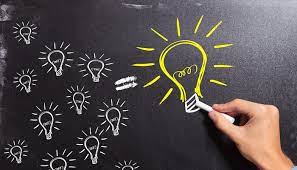 نظریه اجتماعی برای تبیین و درک تجربه بر مبنای تجارب دیگران و افکاری کلی درباره جهان(ص ۱۷)
برای بحث بیشتر: تجارب دیگران با 1-معانی و 2- مفاهیم است که به ما منتقل می شوند، ذکر این نکته الزامی است که معنا و مفهوم هر دو با هم مرتبط هستند. نکته این است که دونالد دیویدسون (1984: ص 142) معتقد است اگر همه به این واقعیت توجه کنیم که بیان صریح اهمیت دارد. پس یک نتیجه مهم به دست می اید: ما نمی توانیم عقیده را بدون دانستن معنا دخیل کنیم و هیچ شانسی برای داخل کردن معنا هم بدون مفهوم نداریم.پس قضیه دو طرفه است. بدین ترتیب وقتی چیز ها به ما داده می شوندف ممکن نیست که تعیین کنیم که مثلا فردی درکی غیر حقیقی از آب و هوای شیکاگو دارد یا درک وی از واژه انگلیسی never غیر حقیقی است. اگر قرار باشد مزیت های اپیستیمک را به میان نیاوریم آن گاه ممکن نخواهد بود که تعیین کنیم آیا عدم توافق بین فردی مثل آقای جونز و خود شما از جنس معنا است یا مفهوم. (آبند، 2008)
دام های نظریه حقیقی
نخستین دام نظریه ای حقیقی چیزی است که من آن را دام جدول کلمات متقاطع می نامم. یکی از اثر گذار ترین کتاب ها در زمینه  جامعه شناسی طی سی سال گذشته به هیچ وجه کاری جامعه شناختی نبوده، بلکه بررسی تاریخ علوم طبیعی است: ساختار انقلاب های علمی.(ص ۲۱)
برای بحث بیشتر: نفوذ نگرش های ملهم از علوم طبیعی در جامعه شناسی و باور به قدرت تحلیلی کمی نگری در مسائل جامعه شناختی سبب رشد روند تجزیه این رشته گردید. تخصصی شدن به یک معنا، دور افتادگی جامعه شناسی از محور مسائل آن را دنبال آورد. یعنی بیگانگی با چیزی به نام « جامعه»  که قرار بود شناخته شود. پیامد های این وضع، انتقاداتی را موجب گردید که حاصل آن پیشنهاد  برا یبازخوانی نظریات کلاسیک بود. (عیوضی، 1388)
کوهن برای به چالش کشیدن نظریه پوزیتیویستی کتاب خود: ساختار انقلاب های علمی را این گونه آغاز می کند: « تاریخ می تواند تصویرما از علم را کاملا  زیر و رو کند، مشروط به این که آن را چیزی بیش  از انبان حکایت یا گاهشماری بدانیم بدانیم، کوهن  نه  تنها انی اندیشه ها را به چالش می کشد. بلکه تئوری ها را امور بی طرف نمی داند. زیرا تجربه در چهارچوب آن ها ساخته می شود و نظریه در تجربه تاثیر می گذارد. در واقع به نظر کوهن کار تئوری گزارش دادن بی طرفانه و خنثای واقعیت نیست بلکه واقعیت در چهارچوب تئوری ساخته می شود(مجیدی، 1389)
دومین دام را چیستانی می نامم. پیش تر گفتیم که در نظام بخشیدن به افکارمان درباره جهان، شماری مسائل درجه دوم رخ می نمایند که مستقیما به تبیین چیزی مربوط نمی شوند.
برای بحث بیشتر: رکن اصلی هر تبیین علمی ای ، ساز و کاری علی است که علت را به معلول می رساند. از طرفی علت پدیده ای بیرون از ذهن بازیگران آن است و اهمیت  و وجه ابداعی و کشفی این نظریه ها نیز در همین است. (مردیها،)
دام سوم، دام منطق است. شاید این اصطلاح عجیب به نظر آید، چون پیش تر گفته ام که یکی از وجوه محوری تفکر نظری کوشش به منظور دستیابی به انسجام منطقی میان بخش های گوناگون یک نظریه است. (ص ۲۳)
و سرانجام باید از دام توصیف نام برد. در حال حاضر همین قدر کافی است که بگوییم تبیین چیزی را به ما می گوید که نمی دانسته ایم و نمی توانسته ایم فقط با نگاه کردن می توانیم  آن کشف کنیم، اما توصیف فقط آن چیزی را به ما می گوید که با نگاه کردن می توانیم آن را کشف کنیم. (ص ۲۴)
برای بحث بیشتر:
پترآخینشتاین با توجه به ابهامی که واژه {explanation =تبیین} دارد و هم بر فرایند و کنش تبیین دلالت می کند و هم بر حاصل و فرآورده آن. خاطر نشان ساخت که هر گونه تحلیلی از تبیین که صرفا بر اساس حاصل و فراورده تبیین  و با غفلت از کنش و فرایند تبیین صورت پذیرد نارساست. از نظر وی، تبیین یک جفت،  مرتب است متشکل از یک گزاره و نوعی کنش تبینی دلیل وی بر این که تبیین را نمی توان صرفا بر حسب محتوای اطلاعاتی اش توصیف کرد مبتنی بر این واقعیت مسلم است 
نکته جنبی: یکی از مباحث بنیادین در روش شناسی تاریخی که ارتباط  وثیقی با روش تحقیق در تاریخ دارد.  مقوله تبیین است. این مقوله از جمله موضوعاتی است که در هر سه گونه ی معرفت تاریخی (علم تاریخ، فلسفه نظری تاریخ و. فلسفه علم تاریخ ) به نوعی حضور دارد . مورخان نیاز به تبیین حوادث جزیی و پراکنده ی مربوط به گذشته ی انسانی دارند. فیلسوفان نظری تاریخ سعی در تبیین کلیت تاریخ نوع بشر دارند و فیلسوفان علم تاریخ نیز چیستی و ماهیت آن در ذیل روش شناسی موضوع معرفتی درجه دوم ساخته اند (مفتخری، 1389)
دستیابی به نظریه ای فراگیر؟
جامعه شناسی به دلیل ماهیت اش نمی تواند نظریه ای فراگیر تدوین کند که تمامی عرصه ی این رشته را در بر بگیرد. (ص ۲۵)
برای بحث بیشتر: ببینید، نخستين نظريه فراگير در زمينه نابرابري هاي اجتماعي در پارادايم كاركردگرايي، ايده معروف ديويس و مور است كه در سال 1945 مطرح شد. اين دو نظريه پرداز در پارادايم كاركردگرايي قرار دارند كه قشربندي را يك پديده عام و فراگير و ضروري مي دانند.1 مهم ترين نكته هاي نظريه ديويس و مور به شرح زيراست:
1. برخي از موقعيت ها در جامعه از نظر كاركردي مهم تر از ديگر موقعيت ها هستند: به ديگر سخن، دست يازيدن به آن ها مهارت هاي ويژه مي خواهد.
2. افراد اندكي در جامعه، اين استعدادها را دارند كه با آموزش بتوان آن ها را براي دسترسي به اين موقعيت ها آماده ساخت.
3. تبديل استعداد به مهارت به يك دوره آموزشي نياز دارد كه در آن افراد بايد از خودگذشتگي نشان دهند.
4. در چنين دوره اي، افراد بايد بدانند كه در آينده موقعيت هاي گوناگوني به دست خواهند آورد؛ در نتيجه هر فعاليتي، پاداشي ويژه را در پي خواهد داشت؛ يعني دسترسي نابرابر به منابع كمياب و پاداش هاي مورد انتظار.
5. اين منابع كمياب، كالاها و پاداش ها، حقوقي را براي افراد به وجود مي آورند كه در نتيجه آن، افراد در يك پايگاه، به گروه هاي متفاوتي تقسيم مي شوند. بر همين اساس، وجهه اجتماعي متفاوتي نسبت به يكديگر خواهند داشت.
6 . بنابراين، نابرابري اجتماعي، پديده اي ضروري براي بالا بردن سطح اجتماعي است. (ادیبی، 1354)
بنابراین ماهیت جامعه شناسی به گونه ای است که فقط در یک حوزه نیاز به استفاده از تعدادی اصول کلی دارد. در مثال بالا، فقط برای یک حوزه قشر بندی شش اصل کلی که هر کدام برای خودشان توضیح بلند بالایی دارند نیاز است.
دستیابی به نظریه ای فراگیر؟
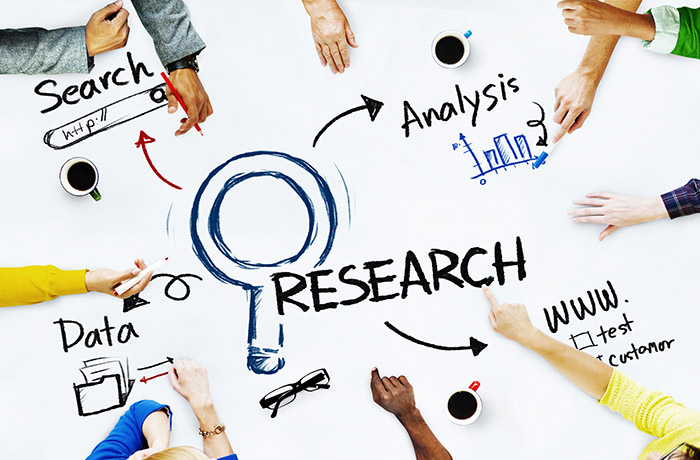 نخست آن که جامعه شناس نه به عنوان جامعه شناس، بلکه به عنوان شخص اسیر مساله ای می شود که سعی دارد آن را به قالب نظریه بریزد. (ص ۲۶)
برای بحث بیشتر: اگر بخواهیم فکر کنیم که دغدغه اصلی نظریه پرداز چیست باید بدانیم که  از دیدگاه گیدنز، برای اغلب جامعه شناسان، دغدغه اصلی برای آنها این است که تحقیق را به گونه ای هدایت کنند که به طور مستقیم در سیاست اجتماعی و رفاه مورد استفاده باشد، در حالی که سایرین  به طور اصولی روی ترکیب بندی (sintisizing) و پوشش فهم نظری از توسعه اجتماعی متمرکز  می باشند. گستره موضوع از سطح خرد سازماندهی و ارتباطات فردی تا سطح کلان سیستم ها و برساخت اجتماعی می باشد.)گیدنز، 2007)
ابعاد نظریه پرداز و نظریه اجتماعی
بعد شناختی: می توانیم آن “خطوط گسل شناختی” را در نظریه اجتماعی دنبال کنیم که به ما کمک می کند تا فرایند قطعه قطعه شدن را درک نماییم.
برای بحث بیشتر: معرفت شناسی با نظریه معرفت  شاخه ای از فلسفه که به بررسی ماهیت و حدود معرفتف می پردازد و همچنین معرفت شناسی منشا ساختار شیوه ها و اعتبار را مورد بحث قرار می دهد و در یک جمله معرفت شناسی علم توجیه باورها است. همان گونه که چیشلم می گوید نظریه معرفت علمی است که درباره  توجیه باور یا درباره توجیه باور کردن بحث می کند. (حامدی)

بعد عاطفی: نظریه تجسم تجربه و احساسات نظریه پرداز است و هر گونه بحث نظریه ای مضتمن چیزی بیش از استدلال عقلانی است.

بعد باز اندیشی: جامعه شناسی و نظریه اجتماعی باید هم بخشی از جهان و هم شیوه ای برای درک جهان باشند.
برای بحث بیشتر: مارکس به دنبال تغییر جهان بود و از هگل در این زمینه فاصله گرفت. 

بعد هنجاری: نوعی مبالغه در اثرات بعد سوم است. هر نظریه ای درباره این که جهان چگونه است باید حاوی مفروضات پنهان یا آشکاری باشد در مورد این که جهان چگونه باید باشد.
برای بحث بیشتر: نظریه در ساحت عمل در سطح اجتماعی چه می شود؟ یعنی با اجرا کردن اصول یک نظریه در نظم اجتماعی چه تغییراتی رخ می دهد. نظریه در عمل ، مفروضات خود را پیاده می کند، آن وقت در جامعه در زندگی روزمره مردم با پیاده سازی یک نظریه چه اتفاقاتی می افتد؟
شاید بهترین راه نگاه کردن به فلسفه به مثابه نوعی “نظریه نظریه” است که صرفا به دلیل آن که تجریدی تر است، بعضی چیز ها را روشن تر و ساده تر نشان می دهد. (ص ۲۸)
برای بحث بیشتر:  ببینیم منظور از تجرید و انتزاع در این جا چه می تواند باشد:
 واقعیاتی اعم از خارجی، ذهنی و اعتباری، مثل اشیای طبیعی، موجودات زنده انسان امور اجتماعی شکل عدد زیبایی ، معرفت، ذهن و مانند آن داریم که در دانش هایی مانند علوم فیزیکی، فلسفه طبیعت، علوم زیستی، علم النفس، فلسفه حیات ، علوم رفتاری ، انسان شناسی ، علوم ریاضی، علوم اجتماعی ، فلسفه اجتماع، زیبایی شناسی، فلسفه زیبایی،  معرفت شناسی و مانند انها  مورد مطالعه قرار می گیرند یعنی مجموعه گزاره های ی که به صورت روشمند، گردآوری و ارزیابی شده اند، یک نظام معرفتی و رشته علمی را به وجود می اورند.  به این ترتیب واقعیات در طبقه نخست  قرار می گیرند  که به این طبقه دوم، معرفت مرتبه اول نیز گویند. اما علم طبقه سومی را نیز به وجود اورده است که شناخت مرتبه دوم نامیده می شود، یعنی دانش ها و رشته های علمی موضوع این علومند و مورد مطالعه قرار می گیرند. برای مثال علم فیزیک موضوع فلسفه فیزیک است و زیست شناسی موضوع فسلفه علئوم زیستی و جامعه شناسی موضوع فلسفه علوم  اجتماعی. فلسفه های علم بر خلاف فسلفه های امور، از سنخ شناخت های مرتبه دوم هستند. میان فلسفه های علوم، مسائل و مباحث مشترکی وجود دارد که مختص به علم خاصی نیستند. (عاشوری، 1394)
شیوه سنتی تقسیم بندی نظریه اجتماعی
یکی از شیوه های سنتی تر تقسیم بندی نظریه اجتماعی تمایز قایل شدن میان نظریه های کل گرا و فرد گرا است(ص ۲۹)
برای بحث بیشتر: قایل شدن به کل گرایی و فرد گرایی می تواند تبعات نظری خاصی داشته باشد: مثلا در کارکردگرایی که یک نظریه کل گرا است، می بینیم  که اساس تبیین کارکردی را می توان این گونه بیان کرد: هر کل مرکب از اجزایی است که به نحو خاصی ، با هم ترکیب شده و هویت جدیدی را خلق کرده اند . این کل به گونه ای است که اگر تعدادی از اجزای سازنده ی آن دچار تغییر شوند، هویت خود را حفظ خواهد کرد. هر کدام از اجزای این کل وظیفه ای خاص را برای بقای کل بر عهده دارند. در این بین، تبیین کارکردی در جامعه شناسی می کوشد جایگاه نهاد های مختلف جامعه را بر اساس پیامد های سودمندی که آن نهاد برای جامعه در بر دارد، نشان  دهدو  نکته مهم در نظریه کارکردی آن است که این نظریه به پیوستگی و کلیت اجزای یک کل و حالت تعادل دینامیکی و تحولات کنترل شده ی آنها توجه می کند و مطالعه رفتار فرد و بررسی انگیزه ها و نیات او را وظیفه روان شناس می داند. (موحد ابطحی، 1387)
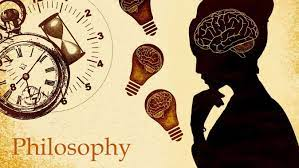 مقدمه ای بر تعریف جامعه
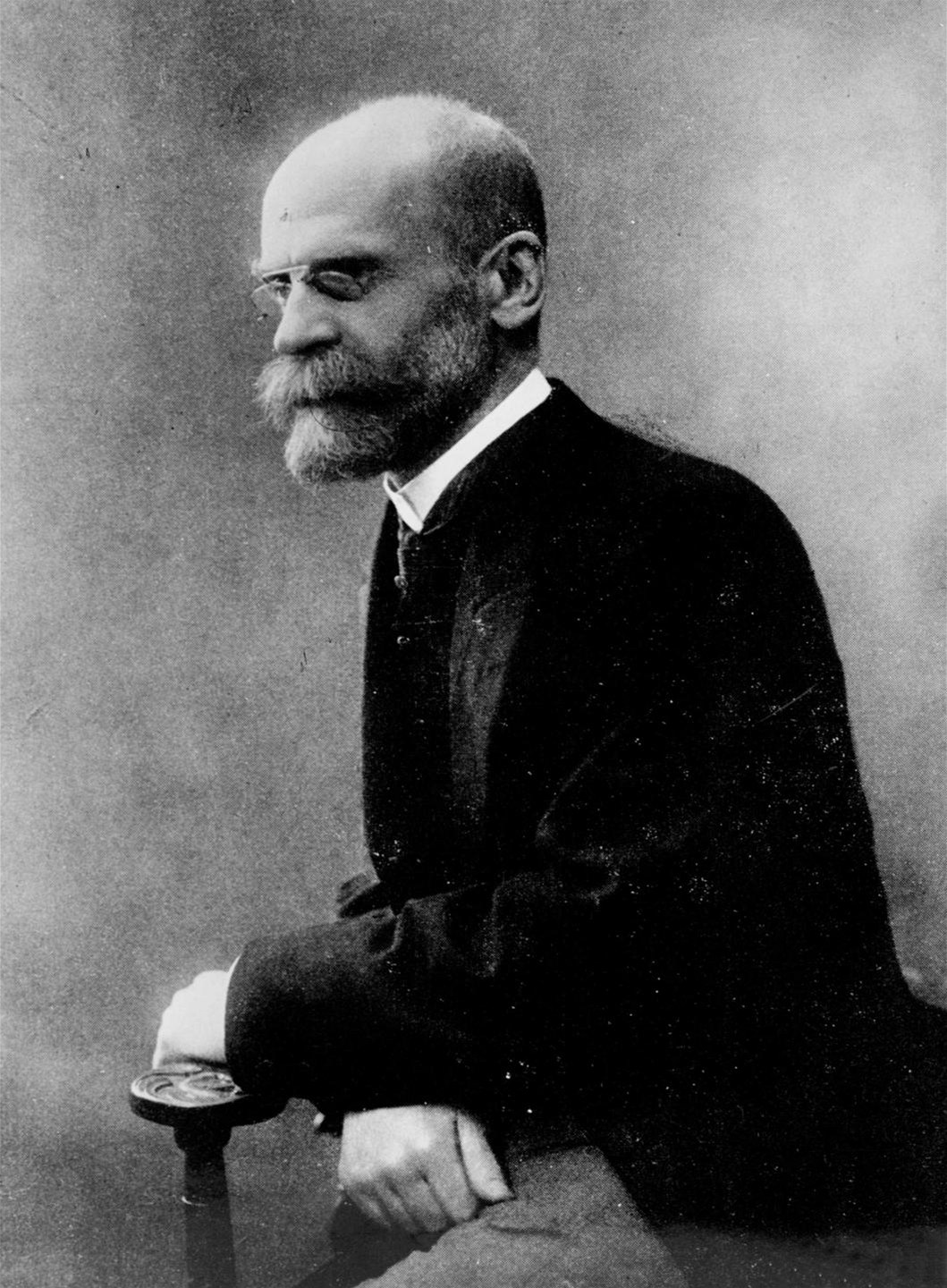 جامعه به صورت قائم به ذات ، یا به گفته دورکیم منحصر به فرد وجود دارد. دورکیم برهان مدافع این دیدگاه را مدت ها قبل مطرح کرد تا نشان دهد که ما برای مطالعه جوامع به رشته ای مانند جامعه شناسی نیاز داریم. (ص ۳۰)

مارکس: سراسر علم زاید می بود اگر شکل ظاهری و جوهر اشیا مستقیما بر هم منطبق می شدند(ص ۳۱)
برای بحث بیشتر: جوهر در زابن یونانی ousia است که در زبان لاتینی به (substance)  ترجمه شده است. این واژه برای اشاره به معانی بسیاری از جمله در زبان فرانسوی به وجود (etre)  ذات essence و نیز جوهر substance به کار می رفته است. 
در زندگی روزمره بسیاری از امور را یقین و قطعی فرض می کنیم که پس از دقت و تعمق می بینیم بقدری حاوی تناقضات ظاهری هستند دکه پس از اندیشه بسیار می توان گفت که به چه چیز می توان واقعا عقیده مند بود. در جست و جوی یقین و قطعیت طبعا از تجارب فعلی خود ابتدا می کنیم و به یک معنی البته از این تجارب علم حاصل می شود. اما هر خبری درباره این که تجارب مستقیم و بلاواسطه ما چه علمی برای ما حاصل می کند. به احتمال قوی خطا خواهد بود مثلا به نظر من چنین می آید که من الان روی یک صندلی در مقابل میزی به شکل معین که در روی ان اوراقی از کاغذ خطی و چاپی قرار دارد نشسته ام اگر سرم را بر گردانم از پنجره ساختمان ها  ابرهای آسمان و خورشید را می بینم. من عقیده دارم که خورشید قریب نود و سه میلیون میل از زمین فاصله دارد و کره اتشیینی است چند برابر از زمین بزرگتر و به واسطه گردش زمین هر بامداد طلوع می کند و تا زمان نامحدودو غیر معینی در آینده نیز چنین خواهد کرد...معهذا در همه این ها شک معقول جایز است و برای حصول اطمینان از این که به صورتی بیان گردیده که کلا صادق است به بحث و تحققیق دقیقی احتیاج داریم   (راسل، 1377)
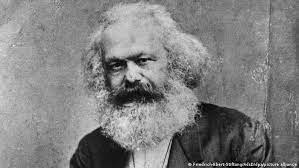 به نظر باسکار کنش انسانی آفریننده جامعه نیست بلکه آن را به طریقی حفظ می کند یا تغییر می دهد
برای بحث بیشتر: باسکار به عنوان فیلسوف علم و خصوصا علوم اجتماعی توجه ویژه ای به روش علمی و استفاده از ان در پژوهش های علوم اجتماعی دارد. باسکار بر آن است که با تبیین علمی از جهان اجتماعی ، زمینه شناخت موثر و کارامد موضوعات اجتماعی را با کارگیری روش علمی فراهم اورد. در واقع او در پی گسترش روش علمی به عرصه اجتماعی است. او معتقد که اعمال انسانی مشتمل بر قابلیت هایی هستند که می توان آنها را تبیین علمی کرد در این راستا چند اقدام اساسی انجام می دهد. اولین گام  یافتن  بنیان هایی محکم در هستی و تبیین شیوه عمل آنها است. بر اساس این بنیان ها، هستی شکل می گیرد و معرفت  ممکن می شود. باسکار تبیین بنیان ها  و شیوه عمل انها در فلسفه و با روش فلسفی دنبال می کند. او معتقد است وظیفه فلسفه کشف بنیان های ساخت و ایجاد رویداد ها است. بنیان هایی که به شرط وجودشان هستی شکل می گیرد و معرفت امکان پذیر می شود. (پورکریمی و دیگران، 1393)
به نظر باسکار کنش انسانی آفریننده جامعه نیست بلکه آن را به طریقی حفظ می کند یا تغییر می دهد
برای بحث بیشتر: عمل فلسفی به منظور اثبات و شناخت بنیان ها از طریق سوال استعلایی پیگیری می شود. استعلایی یا فرارونده به این معناست که اعمال علمی مبتنی بر چه پیش فرض هایی در مورد جهان است و چگونه آنها را لحاظ می کند. دومین گام ارائه روشی مناسب به منظور شناخت شیوه و چگونگی عمل این بنیان ها است، که آن را تبیین می نامد. اما  او در رابطه با موضوعات و مسائل اجتماعی، علاوه بر تبیین مبحث انتقادی و رهایی بخشی را نیز مورد توجه قرار می دهد و نام آن را نقد تبیینی می گذارد.(پورکریمی و دیگران، 1393)
کنش انسانی
خصوصیت مهم کنش انسانی، قصدی بودن آن است یعنی رسیدن به چیزی را هدف می گیرد(ص ۳۳)
کنش به رفتار انسانی اطلاق شود یم که انگیزه و راهنماي آن معانی باشد کـه اي معـانی کنشگر در دنیا خارج مییابد و بـه آن حساسـیت نشـان مـیدهـد. کـنش یعنـی آگـاهی و کنشگر ی که یها امیپحساسیت به تواند کند. کنشگر می از معانی چیزها در محیط دریافت جمع یا فرد باشد.در بحث از معانی، تنها ذهنیت کنش ، گر مهم نیست بلکه وضعیت نیز مهم اسـت؛ چـون کنشگر مجموعه نشانهها را از محیط دریافت میکند و به آن پاسخ میدهد و بر مبنـاي ایـن سازد. دریافت واقعیت را می دو چیز کنش را احاطه کرده است: . 
1. شرایط مادي و محیطی امثال آب و هوا وضعیت ، فنون و امثال آن. این مجموعه شرایط محیطی مهم است ءیشولی ، ممتاز در محـیط همـان کنشگران دیگرند که کنشگر به میدهد. کنشگر آنها پاسخ می تواند فرد یا جمـع باشـد. 
2- شـرایط فرهنگی نمادي. کنش با معنا است؛ لاجرم باید در پوشش نمادي صورت بگیرد. این شرایطحدود کنش و ، ها اولویت، وسائل، نمادي اهداف ها صورت کند
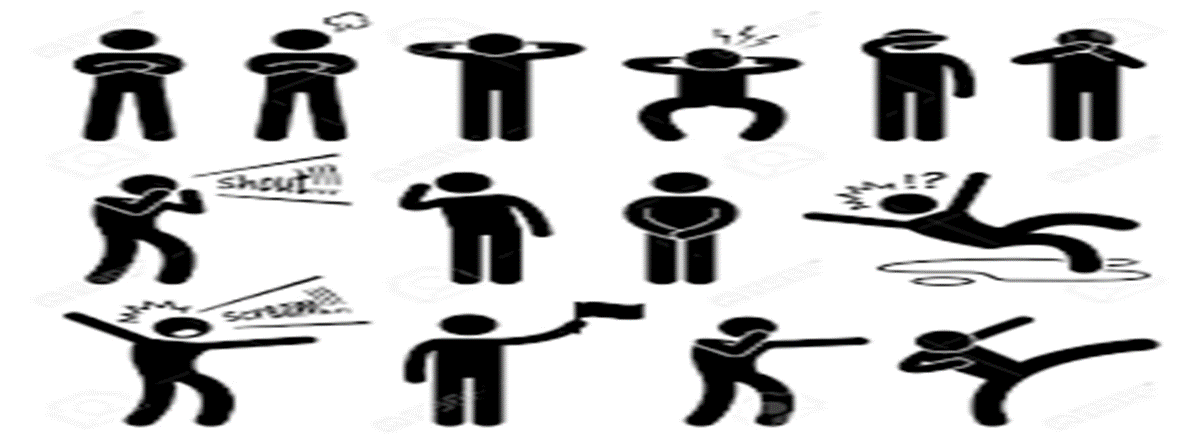 استعاره ها و تشبیه های جامعه
گاهی اوقات جامعه به یک ارگانیسم زیست شناختی تشبیه می شود،  مارکسیسم استعاره ساختمان را به کار می گیرد و از زیر بنا و روبنا صحبت می کند؛ اصحاب مکتب کنش متقابل نمادین شاید از استعاره گفت و گو استفاده کنند(ص ۳۴)
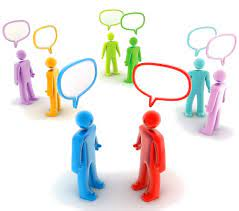 نظریه به دنبال چه می تواند باشد: مثلا...
بخش اعظم نظریه مارکسیستی مدرن صرف تجدید نظر در نظام اصلی این اندیشه شده است تا عدم وقوع انقلاب سوسیالیستی در آمریکای شمالی و اروپای غربی را تبیین کند(ص ۳۷)
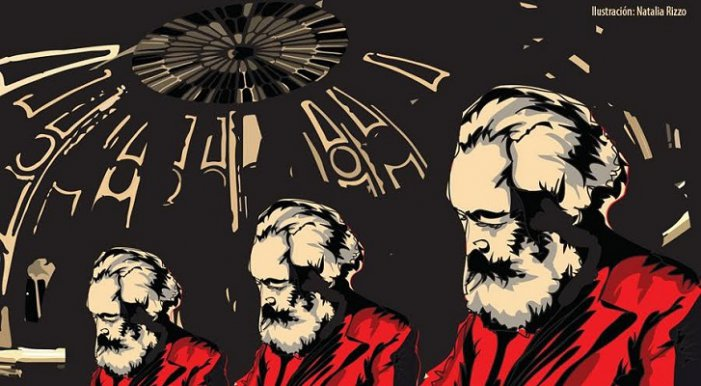 معضلی که در نگاه اول رخ می نماید آن است که جوامع  و عوامل دو نوع هستی متفاوت اند که انواع متفاوتی از تبیین یا درک را می طلبند(ص ۳۸)
همه نظریه ها با تعمیم و تجریدهای تحلیلی کار می کنند. (ص ۳۹)
در زمینه تحول نظریه اجتماعی برخورد های ساده انگارانه ای صورت می گیرد که مدعی است به رغم کثرت نظریه ها، نوعی تحول مستمر و منسجم در این رشته وجود دارد.
در ایالات متحده مکتب های گوناگونی شکل گرفت که بر فهم دنیای اجتماعی از طریق مشاهدات و فعالیت های کنش گر اجتماعی تاکید می کرد. روش شناسی مردم نگر پایدار تری این نظریه ها بود. (ص ۴۲)
برای بحث بیشتر: نظریه  کنش  متقابل  نمادین نیز  مانند  دیگر  نظریه های عمده جامعه شناختی،چشماندازبسیار  گسترده  ای  را  باز  مینماید .نظریههای جورج هربرت مید و از آن کمتر، چارلز هورتون کولی و دبلیو.آی.توماس، شیرازه اصلی این نظریه را فراهم کردهاند، ولی چشماندازهای آشکارا متفاوتتر دیگری نیز در سالهای اخیر به این نظریه راه یافتهاند .نظریه سنتی کنش متقابل نمادین با افکار هربرت بلومر مشخص میشود، ولی انواع دیگری از جمله رهیافت علمیترمانفورد کون، رهیافت نمایشی اروین گافمن و شاید  روششناسی  مردمنگارانه و  پدیدهشناسی،  نیز در  این  مقوله  جای  می گیرند.نظریه کنش  متقابل  نمادین ادعا میکند که واقعیتها  بر پایه  نمادها  بنا نهاده شده است و اساس این تئوری بر پایه نماد و معنا است.این  نظریه توضیح میدهد  که  معناها  در  کنش  متقابل  دوطرفه  افراد  در  محیط  اجتماعی  شکل  میگیرد  و  بر  این  سوال  تأکید  میکند  که  «چه نمادها و معناهایی از کنشمتقابل میان مردم بوجود میآید؟(نیازی و مرتضوی، 1394)
نظریه های کنش اجتماعی:کارکرد گرایی ساختاری
نظریه های کنش اجتماعی:کارکرد گرایی ساختاری
آلوین گولدنر در کتاب بحران قریّب الوقوع جامعه شناسی غربی بر آن است که این نظریه در واقع در پاسخ به چالش مارکسیسم تدوین شده است.(ص ۵۱)
برای بحث بیشتر: 
ایدة اصلی نویسنده و زمینههاي فکري و اجتماعی مؤثر در پیدایش  و همچنین بخش زیادي از مستندات نظري یا تجربی نویسنده به وضعیت جامعهشناسی در کشورهاي غربی، اعم از سرمایهداري و مارکسیتی، به دهههای شصت تا هفتاد میلادي برمیگردد. لذا از یک نظر مطالب کتاب صرفنظر از خصلت نظري ،آنها که کمتر کهنه شده است، نسبت به وضعیت امروز جامعۀ غرب کاملاً روزآمد نیست، اما از جهت دیگر، قرار گرفتن جامعهشناسی در خدمت نیازهاي دولتها، مجامع رسمی و صاحب قدرت اعم از دولتهاي رفاه یا غیرمتعهد و غیرانتقادي بودن جامعهشناسی و ضرورت پیدایش نوعی جریان مستمر خودانتقادي در جامعهشناسی معاصر، بهخصوص، در جامعۀ، ما، مطلبی است که همچنان زنده، با اهمیت و قابل دفاع میباشد
این اثر(بحران قریب الوقوع جامعه شناسی غربی)  هر چند واجد نوعی افراطگرایی در درك و بیان جنبه های بحرانی یا محتمل براي بحران جامعهشناسی غربی بوده است، اما در روزگار خود، به ویژه با تأکید بر جامعه شناسی تأملی یا بازاندیشانه و طرح نوعی جامعه شناسی، داراي جنبههاي نوآورانهاي بوده است که البته اینک مانند گذشته نوآورانه جلوه نمی کند به علاوه، نقد و ارزیابی جامعهشناسی مارکسیستی در بلوك شرق و مطالب  نحوة تدوین فصل پایانی کتاب، که علاوه بر داشتن مطالب بنیادي و مروری کلی به جزئی، از شیوة جدیدي بهره میگیرد. به این گونه که کار خود را از نگاه ،ارزیابی میکند گویی گولدنر دیگري کار گولدنر نویسندة اثر را مورد سوال و بررسی انتقادي قرار داده است؛ از دیگر نوآوريهاي کتاب محسوب میشود. (ممتاز)
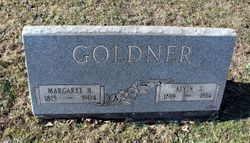 آلوین گولدنر در کتاب بحران قریّب الوقوع جامعه شناسی غربی بر آن است که این نظریه در واقع در پاسخ به چالش مارکسیسم تدوین شده است.(ص ۵۱)
برای بحث بیشتر: به باور بریل و مورگان ساختار این پارادایم نفوذ مسلط اثبات گرایی جامعه شناختی را منعکس می شد و در منحل اتصال خود با پارادایم تفسیر گرایی عناصری از ایده آلیسم آلمانی نیز با آن ترکیب می شود. این پارادایم حاوی مکاتب فکری متعددی است. چهار مقوله کلی تفکر کارکردگرایی عبارت است از: 
نظریه نظام اجتماعی که توسعه مستقیم اثبات گرایی جامعه شناختی را در خالص ترین شکل آن ارائه می کند. 
تعامل گرایی و نظریه کنش اجتماعی که عناصری از اثبات گرایی جامعه شناسی و ایده آلیسم  انسانی را مستقیم ترکیب می کند. این نظریه ذهنی گراترین مرز پارادایم  کارکردگرایی محسوب می شود. 
نظریه تلفیق گرا که در صدد پر کردن شکاف بین نظریه نظام اجتماعی و تعامل گرایی است. عینی گرایی که شامل رفتار گرایی و تجربه گرایی انتزاعی است. عینی گرایی ارتباط نزدیکی با نظریه نظام اجتماعی دارد. زیرا به تفکر اثبات گرایی جامعه شناختی کاملا پایبند است. (ممتاز)
زمینه کارکردگرایی ساختاری و تاثیر آن بر نظریه پردازی
از خوش اقبالی پارسونز بود که سرمایه داری، پس از جنگ جهانی دوم واکنشی مناسب نشان داد و دوره ای که او بر جامعه شناسی سیطره داشت با دوره ای از ثبات نسبی و رونق اقتصادی مقارن شد. (ص ۵۲)
برای بحث بیشتر: در دوران پس از جنگ جهانی دوم، پیشرفت چشمگیری در زندگی بسیاری از مردم آمریکا به وجود آمد. دهه 1950 دهه آرامش اجتماعی نسبی و ترقی ناگهانی اقتصادی در آمریکا بود. در آن دوران «جامعه شناسی کارکردی- ساختاری منعکس کننده این پیشرفت های واقعی بود.» در كل، فرض اساسی كاركرد گرایی، یعنی ثبات یا تعادل ، فرض درستی به نظر میرسد، چرا كه گذشته از هر چیز، برای آنکه جامعهای برای مدتی طولانی دوام یابد، باید نوعی ا نظم اجتماعی و وابستگی متقابل نهادهای گوناگون اجتماعی در آن وجود داشته باشد. به هر رو دهه  1950كه در آن نهادهای اجتماعی در ثبات و تعادل به سر میبردند، دوران خوبی بود تا نظریهء كاركردی - ساختاری پارسونز بتواند غلبهای كامل بر تفکر اجتماعی داشته باشد. (دیانت، 1395)
برای بحث بیشتر: مهم ترین نظریه پارسونز تحت عنوان کارکردگرایی ساختاری است که نظام را بر اساس ساختار و کارکرد تقسیم می کند. این نظریه اساس کارکردگرایی را تشکیل می دهد. تئوری کارکردگرایی ساختی از یک سو کارکردها و نتایج پدیده های اجتماعی را مورد توجه قرار می دهدو از سوی دیگر بر رابطه پایدار و تداوم بین عناصر جامعه و کل نظم اجتماعی ناظر است. هر ساخت که از روابط ثابت و پایدار تشکیل می شود با یک سلسله کارکرد ها در نظام اجتماعی تناسب دارد. بنابراین کارکردگرایی ساختی از دو منبع الهام می گیرد. یکی کارکردگرایی ای که جامعه را دارای عناصری که هر یک در جای خود  و به خوبی کار می کنند  و در کل نظام ضرورت دارند، تلقی می کند و دیگری ساختارگرایی که در ان پدیده های اجتماعی از طریق کیفیت ساخت جامعه تحلیل می شود. در این حالت اجزای مجموعه به واسطه عامل ساختی در اتصال و ارتباط پیوسته و پنهانی هستند(دیانت، 1395)
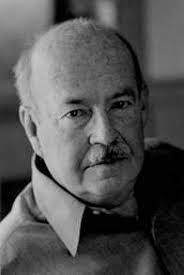 بحث در کارکردگرایی ساختاری
از دیدگاه وبر، جامعه شناسی باید به کنش افراد در رابطه آن ها با یکدیگر بپردازد (یعنی، کنش اجتماعی). چنین کنشی را می توان مجموعه ی وسایلی تلقی کرد که برای رسیدن به اهدافی خاص به کار گرفته می شوند- مقاصد عملی یا تحقق نوعی ارزش غایی یا ترکیبی از هر دو.(ص ۵۲)
برای بحث بیشتر: ماکس وبر مانند اغلب جامعه شناسان کلاسیک مهم در تحلیل اجتماعی زمان را وارد می کند، برای او البته که پدیده های اجتماعی  دارای سابقه ای زمانی و تا حدودی مکانی هستنداز این نگاه در میان کلاسیک ها(وبرف مارکس و دورکیم) آن چه که بعد ها 
مهم ترین فرایند های اجتماعی تبادل معنا و نماد ها و اطلاعات است. دوم با بهره گیری هم زمان از رهیافت های کل گرا و فرد گرا به سازماندهی کنش های فرد در نظام های کنش می پردازد. (ص ۵۳)
بحث در کارکردگرایی ساختاری
فکر زندگی اجتماعی به مثابه یک نظام- شبکه ای از اجزای مختلف- بخش ساختاری برچسب کارکردگرایی ساختاری عنوانی است که معمولا به کار پارسونز داده می شود. این تشبیه به یک نظام زیست شناختی بخش کارکرد گرا را تبیین می کند. (ص ۵۳)

هر مفهوم مجردی نوعی تعمیم است که بر چیزی مهم درباره جهان تاکید می گذارد. (ص ۵۴)
کارکردگرایی ساختاری
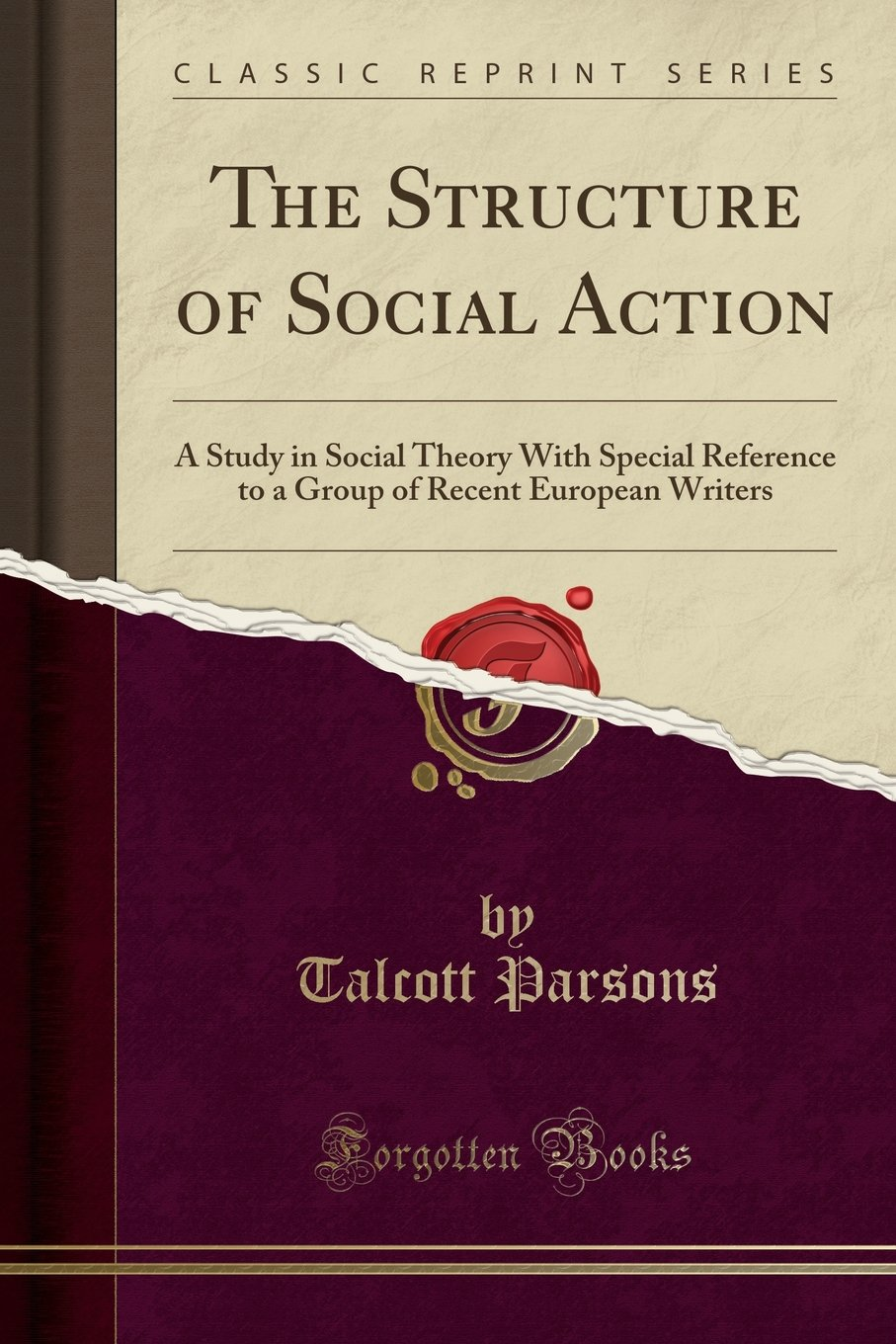 پارسونز در کتاب ساختار کنش اجتماعی که در سال ۱۹۳۷ انتشار یافت، اعلام کرد که از بررسی کار کلیه نظریه پردازان   بزرگ به این نتیجه رسیده است که می توان آن ها را در حال حرکت به سمت نوعی “نظریه اراده گرایانه کنش” مشاهده کرد که در آن انسان ها انتخاب کننده و تصمیم گیرنده در مورد اهداف گوناگون و وسایل مختلف برای رسیدن به آن ها هستند. (ص ۵۵)
برای بحث بیشتر: جامعه شناسي آمريكايي تا زمان پارسونز، بسيار محدود به بررسيهاي توصيفي و تكنگاريهاي محلّي شده بود. از اهداف اصلي پارسونز كـه در اكثـر آثـارش بـهدنبـا دستيابي به آن بوده، ساختن قالبي مفهومي و نظري بـراي جامعـهشناسـي بـود تـا بـ جامعهشناسي هم پايگاه علم واقعي را اعطا كند و هم آن را به طـرزي منطقـي بـا سـاير علوم انساني مرتبط نمايد پارسونز در كارهاي اوليه خود كوشيد تـا جريـانهـاي مختلـف انديـشة اجتمـاعي در قـرن نـوزدهم و اوايـل قـرن بيـستم را دچارچوبي فراگير تركيب كند. وي سـعي داشـت نظريـة كـنش اجتمـاعي »كـل گـرا« »فردگرا« را با توجه به نظريات وبر، دوركيم، پارتو و... در هـم آميـزد اما آيا پارسونز توانست به هدف اصلي خود دست يابد؟(اعتمادی فرد، 1389)
رسمی ترین و فراگیر ترین هنجارها در قالب نظام حقوقی جامعه تبلور می یابد(ص ۵۶)
برای بحث بیشتر: پارسونز حقوق را به عنوان مکانیزم کنترل اجتماعی می داند. به نظر وی حقوق مجموعه ای از هنجارها یا قواعد حاکم بر رفتار انسانی در وضعیت های اجتماعی است. پارسونز معتقد است به دو دلیل باید حقوق را مکانیزم عام برای کنترل اجتماعی بر شمرد: 
1- حقوق، نهادی است که با قواعد الگو یافته سر و کار دارد و به انتظارات و تعهداتی مربوط می شود که در مورد آنها، ضمانت اجراهای گوناگون را مجازات هایی برای عدم سازگاری و انطبا اجرا می کند. 
2- حقوق، کارکردی عمومی در جهت تنظیم هر گونه رابطه اجتماعی دارد. 
ترونیو(1996) متذکر می شود که به نظر پارسونز کارکرد اولیه قوانین و نظام حقوقی، ایجاد و حفظ همبستگی نظام اجتماعی است و برای انجام این کار باید عناصر بالقوه تعارض و کشمکش را تعدیل کند و گفت و گوهای مسالمت آمیز اجتماعی را ایجاد کند و انسجام هنجارین را نیز براورده سازد یعنی نظام حقوقی باید به صورت نظام مند کنش های متقابل را از این راه تنظیم کند که همه افراد را بدون تبعیض در معرض انتظارات و تعهدات عمومی یکسان قرار دهد. دادگاه ها باید پاسخ های جا افتاده ای به چهار پرسش عمده در خصوص ضمانت اجرا هاف صلاحیت قضایی، مشروعیت و تفسیر قواین و قواعد حقوقی ارائه کنند.(هلالی و خیاطی، 1391)
بحث در کارکردگرایی ساختاری
نظام نقش های منزلتی: شبکه ای از مواضع که انتظار رفتارهایی به خصوص به آن وابسته است(پاداش و مجازات برای برآورده کردن یا نکردن  این انتظارات)(ص ۵۷)

کل جامعه و نهاد های مختلف آن را می توان شبکه ای از نقش های منزلتی به شمار آورد که هر یک با هنجارها و ارزش های جاافتاده اداره می شوند. (ص ۵۷)

نظام اجتماعی، تنها نظامی نیست که به صورت جنینی در کنش بنیادی وجود دارد. فرایند  نهادینه کردن  و تکوین نظام اجتماعی که هم اکنون توصیف کردم، بر پیش فرض  وجود سه نظام دیگر استوار است: کنش گری که اهدافش به حداکثر رساندن رضایت خاطر است(یعنی نظام شخصیتی) تا جایی که به جامعه در کل مربوط می شود، نظامی از ارزش های وسیع تر که به هنجارهای مختلف همراه با نقش های منزلتی گوناگون انسجام می بخشد(یعنی نظام فرهنگی)
با صحبت کردن درباره تکوین نقش های منزلتی و نظام اجتماعی، در واقع وارد قلمرو بالای سطح میانه انتازع شده ایم. این امکان وجود دارد که دست کم سطوح زیر را مشخص کنیم:
بالاترین سطح: همه نظام های زنده. گاهی اوقات از نوشته های پارسونز چنین بر می آید که نظام های زنده خرده نظامی از کلیه نظام ها(یعنی همه چیز ) هستند اما برای منظور کنونی ما این موضوع اهمیت ندارد.
    دومین سطح : نظام های کنش، شامل همه چیز های موجود در کنش بنیادی
    سومین سطح: خرده نظام های کنش؛ نظام های شخصیتی، فرهنگی، زیست شناختی و اجتماعی
    چهارمین سطح: خرده نظام های خرده نظام ها. خرده نظام های نظام اجتماعی عبارت اند از : نظام سیاسی، نظام جامعه پذیری، اجتماع اقتاصدی و اجتماع جامعه ای
    سطح پنجم: خرده نظام های خرده نظام های خرده نظام ها. روشن ترین مثال در این سطح به عرصه اقتصاد تعلق دارد: خرده نظام پیمان اقتصادی، خرده نظام سرمایه سازی، خرده نظام تولید، خرده نظام سازمانی(ص ۵۹)
پیش شرط های کارکردی به شرح زیر اند:
هر نظامی باید با محیط خود انطباق پیدا کند(انطباق پذیری)

هر نظامی باید وسایلی برای بسیج منابع خود داشته باشد تا بتواند به هدف های خود دست یابد و رضایت حاصل کند(دست یابی به هدف)

هر نظامی باید هماهنگی درونی اجزای خود را حفظ کند و شیوه های برخورد با انحراف را به وجود آورد- به عبارت دیگر، خود را منسجم نگاه دارد(یکپارچگی)

هر نظامی باید تا حد ممکن خود را در حالت تعادل نگاه دارد- (حفظ انگاره)(ص ۵۹)
چهار جفت بدیل اصلی وجود دارد:
خاص گرایی- عام گرایی
    عاطفی – بی طرفی عاطفی
    کیفیت – عملکرد
    جامعیت – ویژگی(صص ۶۰-۶۱)
برای بحث بیشتر: مهمترین متغیّر الگویی پارسونز عامگرایی در برابر خاصگرایی است. عامگرایی در برابر خاصگرایی، یکی از انتخابهای ممکنِ فراروی کنشگران در نحوهی سوگیری نسبت به اعیان مختلف اجتماعی، فرهنگی و فیزیکی است. یکی از مهمترین عناصری که زمینهساز تمایل به سوگیری عامگرایانه تلقی میشود، اعتماد تعمیمیافته است. اعتماد تعمیمیافته که در فرآیند توسعه ی اجتماعی و بسط روابط میانگروهی شکل میگیرد، زمینهساز احساس مسؤولیت، تعادل اجتماعی و بسط عامگرایی است و برعکس ضعف تمایلات میانگروهی، تحدید عواطف، اعتماد، احساسمسؤولیت و در پی آن روابط خاصگرایانه، پیامدهای زیانباری چون بینظمی و از همپاشیدگی سازمان اجتماعی را به دنبال خواهد داشت. (رضا دوست و همکاران، 1393)
(
متغيرهاي ساختاري نظام كنش
برای  بحث بیشتر: پارسـونز میگوید فرهنگ ها و ارزش همیشه دو سویه اند چون هر چیزی که می پذیریم برخی چیزها کنار بگذاریم. چهار نوع دو گانگی عمده وجود دارد. 
عام گرایی خاص گرایی می توانیم یک شی منحصر به فرد با واحدی از یک طبقه  عمومی به حساب اوریم. مثل تعامل معلم با عموم شاگردان با تعامل خاص با فرزندانش
1- عاطفی بی طرفی عاطفی: می توانیم با یک شی با تمام احساسات رو به رو شویم (فرزندان) با احساسات خود را کنار نگه داریم.
کیفیت عملکرد: می توانیم یک شیء  را به خاطر خودش قبول کنیم  یا به سبب فایده فعلی یا بالقوه که برای ما دارد. 
جامعیت ویژگی : یعنی با یک شی با تمام وجود ان روبرو شویم یا ویژگی ان را در کانون توجه قرار دهیم.
بحث در کارکردگرایی:
هر نظامی به وسیله خرده نظامی کنترل می شود که از نظر اطلاعات در بالاترین سطح و از نظر انرژی در پایین ترین سطح است. به این ترتیب می توانیم با خرده نظام ها نوعی سلسله مراتب ایجاد کنیم که پایین ترین آنها بیشترین انرژی اما کم ترین اطلاعات را دارد. (ص ۶۳)

بی هنجاری: وضعیتی که در آن ارزش ها و هنجارها دیگر روشن نیستند یا موضوعیت خود را از دست داده اند(ص ۶۵)
برای بحث بیشتر: بی هنجاری زمانی شکل می گیرد که قدرت ارزش های اجتماعی در تنظیم اهداف  و وسایل رفتار انسان ضعیف شده باشد. هر چند در مورد پیامد های هنجاری همچون خودکشی جرم و انحرافات مطالب بسیاری مطرح شده است. اما پیرامون عوامل شکل گیری و مکانیسم فعال شدن ان کمتر بحث شده است. جوامع در حال توسعه،  نحت تاثیر جریانات محلی و جهانی، بیش  از هر جامعه ای امادگی تجربه طولانی مدت و شدید بی هنجاری دارند. بی هنجاری در جوامع  در حال توسعه ضمن دارا بودن اشتراکاتی با جوامع صنعتی ف تفاوت  های اساسی نیز دارد. جهانی شدن، ورود عناصر پسامدرن، شرایط خاص فرهنگی در تجربه تفکیک،  از مهم ترین عوامل زمین ساز  بی هنجاری هم یک مساله و هم منشا بسیاری از مسائل اجتماعی دیگر است. (سعادتی و.افراسیابی، )
مشکل منطقی موجود در تبیینی که یک نظریه به دست می دهد نشانه درک نادرست آن نظریه از موضوعی است که قصد تبیین آن را دارد. رشته انتقاداتی نیز وجود دارند که صرفا می گویند این نظریه گزاره های آزمون پذیری درباره جهان ارائه نمی دهد. (ص ۶۷)
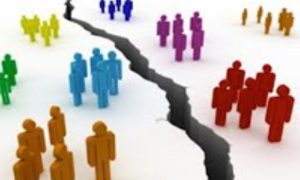 واکنش دارندورف به پاسونز در نقد کارکردگرایی ساختاری
غالبا نظر بر این بوده است که الگوی پارسونز از زندگی اجتماعی با تاکیدش بر تعادل، تبادل متوازن و مناسبات کارکردی، نمی تواند از تغییر و تضاد اجتماعی سر بر اورد. دارندورف آن را به نوعی ناکجا آباد ادبی تشبیه کرده است، چشم اندازی از یک جامعه کاملا خوب یا کاملا بدف دنیایی متوازن، عاری از هر گونه مفهوم تاریخ و بدون هر گونه منبع تغییر در درون جامعه (ص ۶۷)

نمی توانیم ادعا کنیم نظام های اجتماعی نیازهایی دارند که باید آن ها را برطرف کرد تا این نظام ها برقرار بمانند. منتقدان پارسونز  بر این نظراند که چنین ادعایی در عمل بی معنا است. (ص ۶۹)

به گفته خود پاسونز نظام های اجتماعی از قسمت هایی تشکیل شده اند  که به محض اشغال نقش های منزلتی خود قادرند به تامل بپردازند. (ص ۷۰)
همچنین بحث عامل بنیاد مادی از لاک وود:
گرایش واقعی درامد در موقعیت کنش(کار) که فرصت های نایکسان زندگی را سامان می دهد و منافعی غیر هنجاری ایجاد می کند- یعنی منافعی غیر از آن هایی که کنش گران در رویارویی با تعریف هنجاری از این موقعیت دارند.

بنابراین حیات اجتماعی با دست یافتن مردم به کالاها و دارایی ساخته می شود و این زندگی با تملک کالاها و دارایی استمرار می یابد(ص ۷۱)
جمع بندی: نقد پارسونز:
به نظر کرایب این نظریه می تواند زندگی اجتماعی را فقط به مثابه نوعی نظام کنترل شده هنجاری و ارزشی ببیند و قادر نیست ان را یک نظام “مادی” نیز ببینید(ص ۷۲)

چنانچه تبیین متضمن مشخص کردن فرایند های علی و ساز و کارهای علی باشد این نظریه قادر به تبیین کردن نیست. (ص ۷۳)

شاید بتوان گفت پارسونز در مقابل جبر باوری اقتصادی مارکس یک جبر باور فرهنگی است. (ص ۷۳)
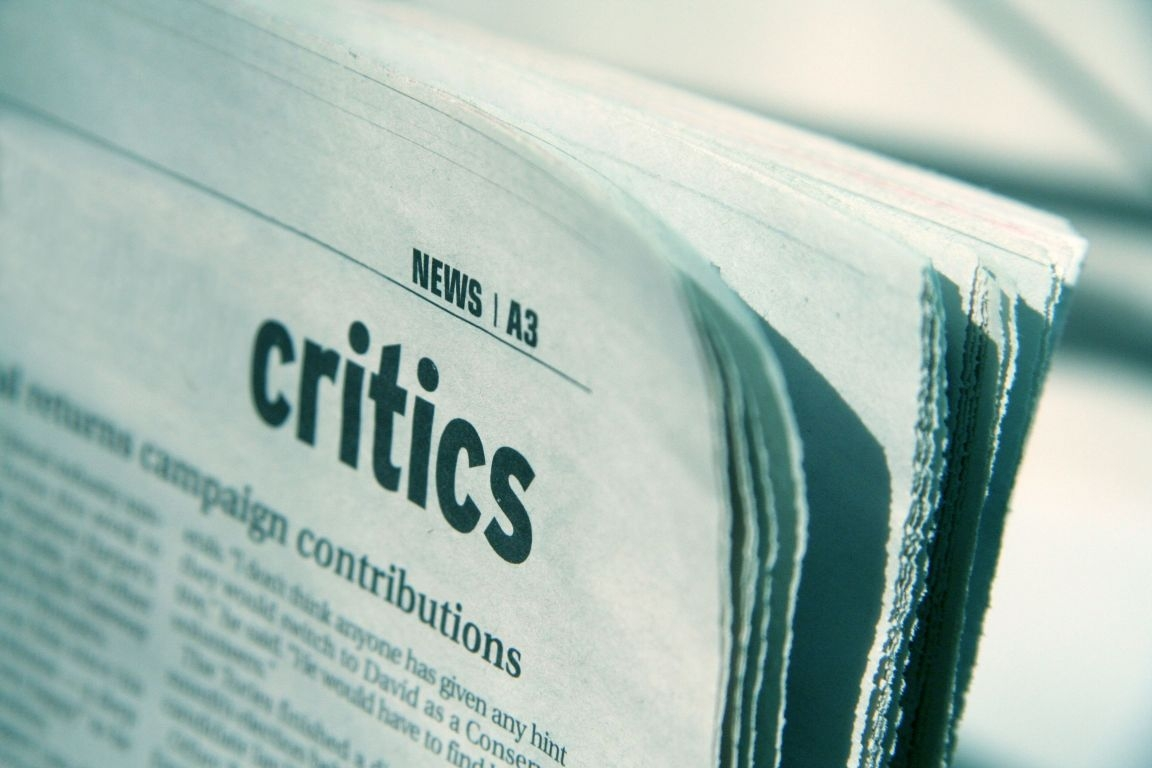 جفری الکزاندر
هنگامی که پارسونز درگذشت، رد نظریه او ان هم صرفا از روی علاقه ای تاریخی متداول شد. (ص ۷۴)

روشی که جفری الکزاندر، پیچیده ترین عضو مکتب نوکارکردگرایی در برخورد با انتقادات پیشگفته برگیزده این است که به سادگی آن ها را پذیرفته است. (ص ۷۴)

الکزاندر  چند بعدی بودن نظریه اجتماعی را در نظر می گیرد یعنی باید سه مجموعه مخالف با هم را در نظر بگیریم:

    نظریه و امر و اقع(ابعاد ماورا طبیعی و تجربی جامعه شناسی
    اراده فردی و بعد دسته جمعی
    کنش هنجاری و ابزاری
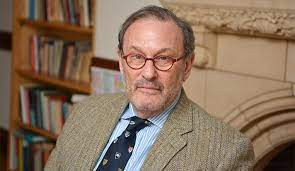 تضاد و نظریه کارکردگرایی ساختاری:
کارکرد گرایی ساختاری توانست با مقوله های تضاد و تغییر اجتماعی برخورد کند؛ نظریه تضاد پافشاری می کند که کارکردگرایی ساختاری قادر به این کار نیست و به گمان کرایب این موضع گیری کاملا نادرست است. (ص ۷۶)

وفاق و اجبار پهلو به پهلوی یکدیگر حضور دارند.

نظریه تضاد صرفا شیوه ای برای نگریستن به جهان است. بعد از ظهر جمعه دنیا درخشان و شاد است. صبح شنبه خاکستری و ملالت بار(ص ۷۷)
دارندورف در برابر نظریه کارکردگرایی ساختاری
در بعضی متون، تمایز میان اقتدار و قدرت اهمیت دارد: قدرت به تکیه بر زور گرایش دارد؛ اقتدار مشروع است- قدرتی که پذیرش عام یافته است. (ص ۷۸)

نظریه دارندورف  یک نظریه سطح پایین در دو بخش است:
1-    یک گزاره نظری محوری: این که ساختارهای نقشی هم منافع متضاد و هم منافع مکمل ایجاد می کند.
2-    توصیف کلی شرایطی که تضاد ایجاد می کنند. (ص ۷۹)
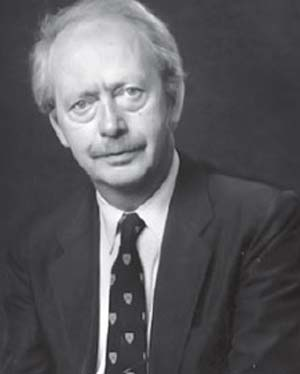 نکات دیگر از کارکردگرایی ساختاری:
چرا باید نظریه پارسونز به این صورت گسترش یابد و به منشاء چنین کاری فراگیر تبدیل شود؟

درک این نکته که نظریه اجتماعی چند بعدی است و این که نظریه کلان پارسونز دست کم این ابعاد را به رسمیت می شناسد همراه با پذیرش این نکته که در زندگی اجتماعی فرایند های علی متکثری دست اندرکارند. (ص ۸۱)

به عقیده کرایب: سرچشمه مشکل اصلی در این نظریه تعمیم دادن کنش گر به نظام اجتماعی است؛

یکی از راه های پی بردن به مشکلات کارکردگرایی ساختاری نگاه کردن به آن از زاویه مخاطراتی است که کارکرد استعاره پدید می آورد. (ص ۸۳)
بعد از نظریه کارکردگرایی ساختاری پارسونز
در پی طرح نظریات الکزاندر، عموما پذیرفته شده است که دستاورد پارسونز کنار هم قرار دادن دو انتهای یک پیوستار یا طرفین یک تقابل- که با اصطلاحات کنش و ساختار، یا فرد و جمع مشخص می شود- در قالب یک نظریه نظام یافته است.

یادآوری: وبر چهار نوع کنش را از یکدیگر متمایز می کند: کنش سنتی، کنش عاطفی، کنش معطوف به ارزش های غایی و کنش معطوف به هدف های عملی در این جهان. فقط کنش آخر است که در کامل ترین مفهوم خود عقلانی است. (ص ۹۰)

نظریه مبادله متضمن نفی هر گونه “نظریه کلان” بود.

مردم برای رسیدن به حداکثر سود دست به فعالیت های مبادله می زنند. (ص ۹۱)
نظریه انتخاب عقلانی
نظریه انتخاب عقلانی
نظریه انتخاب عقلانی دارای یک بعد منفعت طلبانه ی آشکار است: من آن چیزی را انتخاب می کنم که بیشترین رضایت خاطر یا منفعت را برایم به بار می آورد. (ص ۹۲)

از دیدگاه بکر، تقسیم کار در خانواده نتیجه انتخاب عقلانی برای به حداکثر رساندن منفعت است که از طریق تخصیص زمان به بازار یا فعالیت های خانگی صورت می گیرد. (ص ۹۳)

در انتخاب مناسبات اجتماعی که تکنیک های بهره وری را به پیش می برد، عقلانیت به صورت غیر مستقیم دست اندر کار است. (ص ۹۴)

نکته: طبقه اجتماعی را باید شکلی از ائتلاف افراد دانست و نه موجودیتی در فراسوی افراد.(ص ۹۴)

آلن کارلینگ(۱۹۹۰) در مورد ادعاهای نظریه انتخاب عقلانی موضعی جالب توجه و فروتنانه دارد. به عقیده او این نظریه نمی تواند همه چیز را تبیین کند و چنین کاری هم نمی کند.
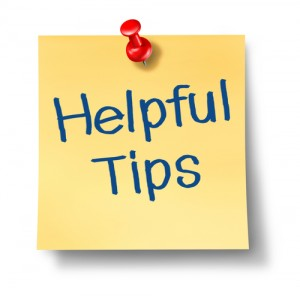 نظریه انتخاب عقلانی
به گفته آبل: آیا ما همیشه نمی توانیم با مغالطه علت دانستن امر مقدم، انگیزه یا اولویتی پیدا کنیم که با واقعه سازگار باشد؟ (ص ۹۹)

آبل بر آن است که خود شرایط را نیز می توان تبیین کرد، زیرا نتیجه انتخاب های عقلانی پیشین اند. (ص ۱۰۰)

والستر در یکی  از کارهای اخیرش بر این نظر است که  هنجارهای اجتماعی انگیزه مهمی برای کنش فراهم می آورند که نمی توان آن را به عقلانیت تقلیل داد(۱۰۱)

پیامد بحث هندس آن است که چنان چه شگردهای استدلال را مد نظر قرار دهیم، مشاهده خواهیم کرد که همه کنش ها به تعبیری عقلانی اند(ص ۱۰۲)
نظریه کنش متقابل نمادین
نقش پراگماتیسم در شکل گیری نظریه کنش متقابل نمادین
این رهیافت متکی بر مکتب فلسفی عمل گرایی امریکایی، تفسیرجامعه شناختی بوم شناسی (بررسی رابطة میان ارگانیسم و محیط) و روش های تکوین یافته در مردم شناسی است که در حال حاضرجامعه شناسان عموما از آن با عبارت «مشاهدة فعال»  نام می برند. ص 107 و 108
فرایند نهادینه کردن متضمن آن است که کنش گران کنش های خود را با یکدیگر هماهنگ سازند تا رضایت خاطر متقابل کسب نمایند. ص 108
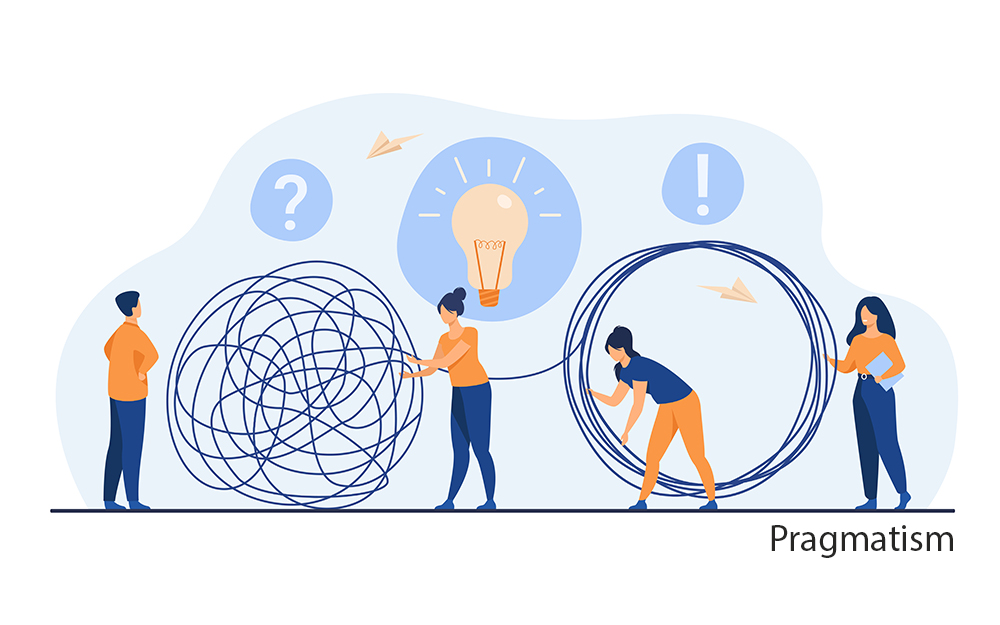 کنش متقابل نمادین
در واقع، جهان از گفت و گوهای درونی و بیرونی ساخته شده است. ص 109
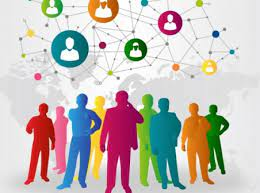 هربرت بلومر در نظریه کنش متقابل نمادین
هربرت بلامر (1969) موجزترین صورت بندی ممکن را از مفروضات کنش متقابل ارائه داده است: ص 109
1.انسان ها بر مبنای معناهایی که چیزها بریا آن ها دارند روی آن عمل می کنند. ص 109
2. این معانی محصول کنش متقابل اجتماعی درجامعة بشری اند. ص 109
3.در جریان یک فرایند تفسیری که هر فرد در برخورد با نشانه ها به کار میگیرد، این معانی جرح و تعدیل و کنترل می شوند. ص 109
این سه فرض تقریباً برسه بخش کتاب مید ذهن، خود و جامعه انطباق دارند. ص 110
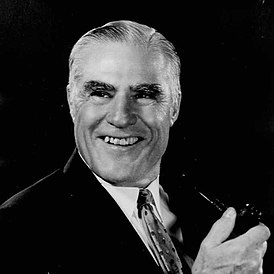 نماد در نظریه کنش متقابل نمادین
به عبارت دیگر، می توان گفت که نمادِ معنادار، نوعی معنای مشترک است. این معنای مشترک در جریان کنش متقابل تکوین یافته است، چون مردم در هماهنگی با یکدیگر خواهان رسیدن به نتایج عملی اند. ص 110
به یاد داشته باشید که نمادِ معنادار درخودِ من همان واکنشی را ایجاد می کند که دردیگران؛ به من امکان می دهد که به خودم نگاه کنم، همان طور که دیگران به من نگاه می کنند. «خودِ شناخته  » دقیقاً همین است: خودم آن گونه که دیگران مرا می بینند؛ ص 111
بحث در کنش متقابل نمادین
نقش ها، یا انتظاراتی که دیگران از رفتار ما در شرایطی معین دارند، مانند متن های نمایش نامه ای است که ما بعداً آن را اجرا می کنیم. ص 112
مشکل این جااست که ما هرگز نمی فهمیم «خودِ شناسنده» چیست، و مید هم چیزی جز این نمی گوید که منشأ خلاقیت و اصالت است. ص 113
ما نمی توانیم دست به تعمیم هایی دربارة زندگی اجتماعی بزنیم. جامعه هنگامی که نوعی گفت و گو تلقی می شود ، در سیلان دایم است. ص 114
بحث در کنش متقابل نمادین
اگر هدف آن باشد که منطق «تصادفی» کنش مردم مشخص شود، و اگر بپذیریم که کنش متقابل اجتماعی در سیلان دایم است، پس نقطة آغاز نظری باید انعطاف پذیر و «حساسیت برانگیز» (یعنی مبهم) باشد، وگرنه جنبه های مهمی از آن چه مطالعه می کنیم از دست خواهیم داد. ص 115
در واقع، به هیچ وجه معقول نیست که فرض کنیم جامعه و «ساختارها» ی آن سازمان یافته اند. ص 115
جامعه شناس اصولاً  درمورد این که می توان جامعه را یک موضوع تحلیلی معتبر به شمار آورد تردید دارد. ص 116
شخصیت در جامعه شناسی چه می شود؟
می توان این نظر راک را پذیرفت که شناخت ما از «جامعه» همواره غیرمنطقی خواهد بود، ص 116
یکی از برداشت هایی که از این پژوهش می توان کرد آن است که بگوییم نشان می دهد که نابرابری های ساخت مند قدرت چگونه درکنش متقابل اجتماعی ظاهر می شوند، و در این فرایند چگونه خود (و نظام حقوقی) را بازتولید می کنند. ص 117
معمولاً از جامعه شناسی انتظار نمی رود که به شیوة روان شناسی به مقولة شخصیت بپردازد. ص 118
جمع بندی کنش متقابل نمادین
چنان چه وجود فرایند های ناخودآگاه را نیز بپذیریم، به این نتیجه خواهیم رسید که هر نظریه ای دربارة اشخاص باید به سطوح مختلف شخصیت و رابطة میان آن ها نیز بپردازد، به عبارت دیگر، لازم است که به شخصیت نوعی مادیت داده شود. ص 119
پس، به طور کلی، می توان گفت که نظریه پردازان کنش متقابل، نزدیک ماندن به سیلان فراینده های کنش متقابل را به قیمت پرهیز از بسط بیشتر نظریة خود انتخاب کرده اند، و شاید این انتخاب ضروری باشد – دست کم با توجه به وضعیت فعلی معرفت در این رشته به طور کلی. ص 119
کنش متقابل نمادین دیرپاترین سنت جامعه شناسی است که به بررسی کنش متقابل اجتماعیِ روزمره می پردازد. ص 123
روش شناسی مردم نگر
من در برخورد با روش شناسی مردم نگر نخست از طریق زمینة فلسفی آن، یعنی پدیدار شناسی اروپایی و فلسفة زبان، نزدیک می شوم. ص 124
برای بحث بیشتر:
در جامعه گفتاري، سخنگويان زبان از توانش ارتباطي خود، که به عنوان بخش مهمي از هويت متمايز اجتماعي– زباني کسب کرده اند، به شيوه اي گسترده استفاده مي کنند. در اين تعامل اجتماعي – زباني، سخنگويان يک زبان در انتقال معاني اشتراک دارند؛ چرا که آنها معلومات متعارف در مورد جهان و نيز استدلال عملي عام دارند. معلومات متعارف در قالب ريزي زباني و نيز در قالب شکني آن متجلي مي شود؛ و با استدلال عملي، سخنگويان زبان از معلومات متعارف خود در موقعيتهاي مختلف اجتماعي – فرهنگي و اجتماعي – زباني بهره مي گيرند. بدين ترتيب، سخنگويان زبان در تعامل زباني بسيار فراتر از داده هاي آکوستيکي صرف زباني از زبان اطلاعات دريافت مي کنند؛ و دريافت پيام و فهم دقيق آن بسيار فراتر از حاصل جمع معاني واژه ها و جملاتي است که بکار رفته است.(ترابی، 1389)
بحث در روش شناسی مردم نگر: ریشه های پدیدار شناسی
هوسرل در جست و جوی پی ریزی نوعی فلسفة رادیکال (ریشه ای) به معنایواقعی کلمه بود: فلسفه ای که ریشه های شناخت و تجربة ما را بکاود. ص 124
برای بحث بیشتر: توصیف پدیدارها راه گشا شده بود، اما به تنهایی راهنمای هوسرل به مقصود و مقصد نبود. معلوم است که سعی در حل مساله اساس، آن هم مطلق شناسایی عقلی، به مدد روشی فقط توصیفی یا به وسیله شهود ذوات، سعیی متناقض و باطل است. روش پدیدار شناسییک قصد و منظور بدوا مستور را که مندرجا آشکار می شد، در بر داشت. منظور از آن،  دیگر نه فقط دیدن و وصف کردن «ظهور» ساده اشیا بود، و نه نظریه ای درباره شناسایی به آن معنات که از شناخت علم در آخر قرن نوزدهم مستفاد می شد. (ورنو و وال، 1392)
پدیدار شناسی منحصراً به ساختارها و فعالیت های آگاهی بشر می پردازد، و پیش فرض اصلی و غالباً ضمنی آن این است که دنیایی که ما در آن زندگی می کنیم، درآگاهی ما یا در کله های ما خلق شده است. ص 124
تا به این جا از پدیدارشناسی صرفاً به عنوان نوعی نظریة شناخت، یا دانستن بحث کرده ام، حال آن که بسیاری از فلاسفة پدیدارشناسی، ازجمله هوسرل، به گسترة بسیار وسعیع تری از تجربه می پرداختند که عواطف، تخیل، توهم و نظایرآن را نیز دربر می گرفت. این وجه از قضیه درجامعه شناسی پدیدارشناختی از دست رفته است. ص 125
روش شناسی مردم نگر: آلفرد شوتس
برجسته ترین جامعه شناس پدیدارشناختی آلفرد شوتس یکی از شاگردان هوسرل بود که با قدرت گرفتن فاشیسم دراروپا به ایالات متحده مهاجرت کرد، و به کار بانکداری و آموزگاریِ پاره وقت پرداخت. ص 125
برای بحث بیشتر:
هگل در کتاب پدیدارشناسى خود، از مکان و زمان صحبت مى کند. او کلمات «این» ( This اینجا» (Here )و «اکنون» (Now) را به کار مى برد این جا» و «هم اکنون» هگل در حقیقت، همان زمان و مکان کانت است. «این جا» یعنى: مکان و «اکنون» یعنى: زمان. یکى از فصول عمده کتاب پدیدارشناسى هگل تحت عنوان «این، این جا، اکنون» است; یعنى پدیدار از لحاظى در امر جزئى و ملموس و قابل اشاره و در مکان و زمانى که ساحت و بعد و نحوه شناخت فاعل شناسا را نشان مى دهد، مورد مطالعه قرار مى گیرد(غفاری، 1381)
شالودة دنیای اجتماعی ما را معرفت بدیهی و عقل سلیم تشکیل می دهد. هریک از ما دنیایِ معرفتِ عقل سلیم خود را بر مبنای «این جا و اکنون»، یعنی کاری که در زمان و مکانی خاص انجام می دهیم بنا می کنیم. ص126
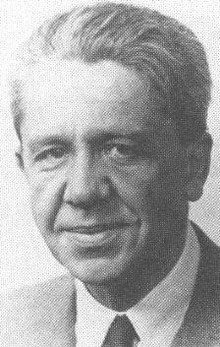 روش شناسی مردم نگر: پیتر برگر
فقط یک نویسنده به نام پیتربرگر دست به کوشش هایی نظام مند زده است تا پدیدارشناسی را به نوعی نظریة جامعه تعمیم دهد. کاراصلی او، که با همکاری تامس لاکمن تهیه شده، ساختمان اجتماعی واقعیت  (1967) نام دارد که آشکارا می خواهد تحلیلی کل گرایانه و فردگرایانه را با یکدیگر ترکیب کند. ص 127
برای بحث بیشتر: 
بـه گفتـه خـود برگـر فلاکـت ناشـی از جنـگ جهانـی دوم احساسـات اجتماعـی و دینـی او را بـه عنـوان یـک جـوان بسـیار فقیرشـکل داده،  بـا ورود بـه آمریـکا، در رشـته هنر اروپایـی و لوتـر هنـر در دانشـکده ونگـر نیویـورک مشـغول بـه تحصیـل شـد و همزمـان یـک سـال را بـا هـد انتخـاب شـغل کشیشـی، در دانشـکده (مدرسـه علمیـه) الهیاتـی لوتـری در فیلادلفیـا گذرانـد. در ایـن زمـان رویکـرد تاریخـی- انتقـادی بـه کتـاب مقـدس و الهیـات نظـر او را جلـب کـرده بـود امــا ایــن چیــزی نبــود کــه بتوانــد در دانشــکده الهیــات دنبــال کنــد. او مســیحیت ارتدوکــس قدیمــی را بیاعتبــار و در عیــن حــال، متألهــان لیبــرال را جایگزینهــای ضعیفــی بــرای ایمــا ازدســترفته خــود یافــت. بنابرایــن، بــه ایــن نتیجــه رســید کــه نمیتوانــد از باورهــای ســنت کلیسـا دفـاع کنـد و ُمبلغـی بـرای لیبرالیسـم الهیاتـی باشـد. لـذا تصمیـم گرفـت از دنبالکـرد کســب سلســلهمراتب کلیســا دســت بکشــد. در همیــن زمــان، او کــه رشــته جامعهشناســی ر نوعــی رهایــی روششــناختی جالــب بــرای برونرفــت از مشــکلات الهیــات یافتــه بــود، وار مدرسـه جدیـد تحقیقـات اجتماعـی شـد و زیـر نظـر افـرادی چـون کارل مایـر، آلبـرت سـالمو و آلفــرد شــوتس ادامــه تحصیــل دا تقاوت عمده در آن است که کارکردگرایی ساختاری دربارة سازمان های نهادی و مناسبات نظام مند میان نهادها حرف های زیادی برای گفتن دارد، حال آن که از دیدگاه برگر و لاکمن این مقولات فرعی محسوب می شوند.
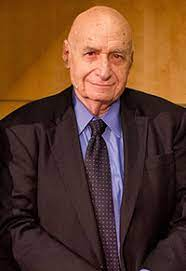 بحث در روش شناسی مردم نگر:
روش شناسی مردم نگر نخستین برخورد ما را با آن چه در فلسفة مدرن به «چرخش زبانی » معروف شده است شکل بخشید: توجه فزاینده به ماهیت زبان به عنوان فراهم آورندة وسیلة درک جهان. ص 128
کنش اجتماعی نیز از قواعدی تبعیت می کند، و تشریح «شکلی از زندگی» تشریح قواعد حاکم بر یک فرهنگ یا خرده فرنگ است، قواعد حاکم بر شیوه ای که ما دنیای خود را درک و خلق می کنیم. ص 129
روش شناسی مردم نگر، برای مدتی، همچون خاری در چشم مدعیان جامعه شناسی بود؛ به نظر می رسید همة صورت های موجود کار جامعه شناختی را تحلیل می برد و یکپارچگی جامعه شناسان رسمی را به مبارزه می خواند. ص 130
طبق نظریه کنش متقابل نمادین انسان در خلال کنش به حقیقت اشیا پی می برد این حقیقت شامل ویژگی های ذیل است:
1- از قبل (در جامعه، فرهنگ و اجتماع) وجوئد نداشته و در حین عمل کنش متقابل اجتماعی آفریده می شود و بنا به آثاری که از خود به جای می گذارد: (انواری، 1390)
بحث در روش شناسی مردم نگر:
روش شناسی مردم نگر نیز، مانند پدیدارشناسی، سازمان اجتماعی را چیزی می داند که باید از خلال تجارب گوناگون افراد مختلف تأسیس شود. ص 130
فرق گذاری میان روش شناسی مردم نگر به دو صورت «موقعیتی» و «زبانی» امری متداول است، اما به گمان من چنین تمایزی گمراه کننده است، زیرا بینش محوری این رهیافت به استفادة ما از زبان برای ثبات بخشیدن به موقعیت ها مربوط می شود، هرچند ملاحظات زبانی گرایش به محدودیت بیشتر و پیوند کمتر با جامعه شناسی درمفهوم وسیع آن داشته اند. ص 131
بینش نخست نمایه ای بودن  ذاتی معنا است. زبان بیشتر مانند یک نظام نمایه ای در یک کتابخانه عمل می کند، و مرتباً ما را به کارهای دیگری دربارة همان موضوع، آثاری از همان نویسنده، و نظایر آن ارجام می دهد؛ص 132
دومین فکر مهم حول این پرسش دور می زند که چگونه می توانیم رفتار کنیم که گویی معنا روشن است: این فکر به ویژگی تأملی بودن   (بازاندیشی) گفت و گوی ما دربارة کنش ها و موقعیت ها اشاره می کند. ص 132
روش شناسی مردم نگر: گارفینکل
گارفینکل در کارهای بعدی خود کمتر به انتظارات زمینه ای پرداخت، و با تأکید بر این نکته که داشتن تصوری از نظام اجتماعی فعالیتی است که هیچ گاه متوقف نمی شود، توجه خود را بیشتر به «کردارها » و قواعد معطوف کرد. فهم این قبیل فعالیت ها در وهلة اول دشوار است، صرفاً به این دلیل که گارفینکل آن ها را مبنایی بدیهی برای کلیة کنش های ما تلقی می کرد. ص 133
این نظریه متضمن نوعی کاربرد عملیِ تقلیلِ پدیدارشناختی است: پژوهشگر به آن چه مردم می گویند توجهی ندارد ( این کار وارد شدن در تبانی ارائه برداشتی از نظم اجتماعی است) بلکه به شیوه ای که مطالب را بیان می کنند توجه دارد، و سعی دارد قواعد و کردارهایی را مشخص کند که با استفاده از آن ها تصورِ نظم ارائه شده است. ص 134 و 135
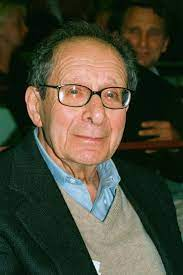 ساختار و جامعه شناسی پدیده شناختی
مفهوم ساختار اجتماعی، که ما در کنش متقابل خود در پی تأسیس آن هستیم، حاصل چیزی است که او آن را قواعد «روساختی، و «تفسیری» یا «ژرف ساختی» می نامد (با بهره گیری از کار نوام چامسکی زبان شناس) ص 136
بحث در جامعه شناسی پدیدارشناختی
یکی ازنکاتی که از جامعه شناسی پدیدارشناختی به طور کلی، و به خصوص از کار سیکورل استنباط می شود، به بخش دیگری از دنیای اجتماعی اشاره دارد که عرصة جداگانه ای از پژوهش را تشکیل می دهد: قلمرو معانی کلی. ص 137
در تعریف مجدد کنش اجتماعی به مثابه فعالیت، به مثابه کاری که مردم واقعاً انجام می دهند، و شیوه ای که کار خود را سازماندهی می کنند، روش شناسی مردم نگر بر عرصه هایی متمرکز می شود که جامعه شناسان غالباً آن ها را نادیده گرفته اند. ص 138
نظریه ساختار بندی
نظریه ساختار بندی
در واقع، درفضای یک فصل این امکان وجود ندارد که بتوان همة کارهای گیدنز را منتقل کرد؛ تأکید من بیشتر بر جنبه ها محوری «نظریة ساختاربندی» او در بافت مباحث کلی اثر حاضر خواهد بود. ص 141
نظریة ساختار بندی را باید معادل با کارکرد گرایی ساختاری به شمار آورد. ص 142
برای بحث بیشتر:
نظریة  اجتماعی  گیدنز  مبتنی  بر  دو  تصور  عمده  است :یکی  عبارت  مارکس  به  این  مضمون  که «انسانها تاریخ را میسازند، اما نه در شرایطی که بهانتخاب خودشان باشد » و  دیگری،  احتراز  از  اعتقاد  و  توسل  به  «خبر  بزرگ»در  فهم  عالم  و تاریخ،  و  به  تعبیری  ساخت شکنی تکاملگرایی  اجتماعی؛  یعنی  پرهیز  از  یکپارچه انگاری  تاریخ تصور  اول  چیزی  جز  محتوای  اصلی  نظریه  ساختاربندی  او نیست .«مقصود  مارکس  از  جمله  اول،  در  واقع،  نوعی  رابطه  دیالکتیکی  میان  عاملیت  و  ساختار است، یا آنچه گیدنز به آن «دوگانگی ساختار »اطلاق می کند(حاجی حیدری و متقی زاده، 1391)
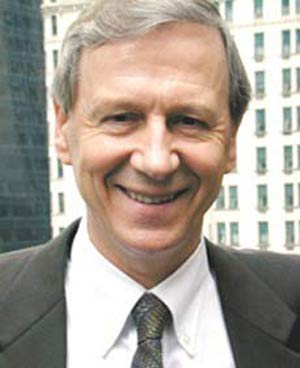 بحث در نظریه ساختار بندی
محصول نهایی کاراو پدیده ای عجیب و انتزاعی است: گیدنز آن را هستی شناسی موجود اجتماعی  می نامد و با گسترده ای از روش شناسی ها و ملاحظات نظری در جامعه شناسی سازگار می داند؛ نه یک نظریة نظام مند است و نه تبیین کننده – بیشتر راهنمایی کلی است. ص 142
در این جا شباهت ساختار با زبان کاملاً آشکار است: آن چه را ما می توانیم بگوییم محدود می کند، اما این امکان را فراهم می آورد که چیزی بگوییم. ص 143
سامان اجتماعی عمدتاً ناشی از فعالیت روزمره و تبعیت ضمنی از قاعده است، و «ساختار» به قواعدی باز می گردد که در چنین کنشی نهفته است. ص 144
برای بحث بیشتر:
به  نظر  گیدنز  در  تاریخ  بشری  در  واقع  نوعی  «انقطاع خاص» اتفاق  افتاده  است  که  با  دیگر انقطاع ها متفاوت است. این انقطاع یا ناپیوستگی تاریخی به دلیل بدیع و بیسابقهبودن نهادهای عصر مدرن، همچنین عدم پیروی از فرهنگها و سبک و دیگرانهای زندگی پیشامدرن است. به همین دلیل، او تاریخ بشر را به دو مقطع پیشامدرن و مدرن، و مقطع مدرن را به دو دوره مدرنیت اولیه و مدرنیت متأخر8تقسیم میکند و از انقلاب صنعتی تا دهه  1960 را دوره مدرنیت اولیه و پس از آن تاکنون را دوره مدرنیت متأخر می نامد و قبل از این  دو  دوره  را  پیشامدرن یا  دوره  سنتی  میخواند .به  نظر  گیدنز  مدرنیت  متأخر  همان  چیزی است  که  دیگران  پسامدرن یا  پساصنعتی می دانند(حاجی حیدری و متقی زاده، 1391)
بحث در نظریه ساختار بندی
بر اساس نظریة ساختاربندی، قلمرو پژوهش اساسی علوم اجتماعی نه تجربة کنش گر فردی و نه وجود نوعی کلیت اجتماعی، بلکه کردارهای اجتماعی سامان یافته در زمان و مکان است. ص 145
از دیدگاه گیدنز، مفهوم نهاد تقریباً به طور مستقیم از مفهوم کنش و قواعد نشئت می گیرد. نهادها سازماندهی قواعد ضمنی (ساختارها) در زمان و مکان هستند. ص 145
بحث در نظریه ساختار بندی
کنش تحولی نیز هست و دنیای خارجی و مناسبات اجتماعی را تغییر می دهد، و به ناگزیر متضمن قدرت است. ازدیدگاه گیدنز، قدرت در کلیه مناسبات انسانی مندرج است. ص 146
مسئلة عمده این است که چگونه می توانیم ازدوسویگی در کنش متقابل چهره به چهره به دوسویگی در راستای زمان و مکان حرکت کنیم – یعنی از کنش به نظام ها. در این جا عواملی دست اندرکاراند که قبلاً به بعضی از آن ها اشاره کرده ام: وجود معرفت ضمنی بر نحوة سلوک کردن، و امور روزمره، آشکارا اهمیت دارد. ص 147 و 148
آن چه نقش نهادی دارد فرد نیست، بلکه واحد زمان – فضا، یا موقعیت هم – حضوری است. آن چه مردم می دانند این نیست که چگونه نقش بازی کنند، بلکه این است که چگونه واکنش نشان دهند و عمل کردن در یک موقعیت را یاد بگیرند . ص 149
بحث در نظریه ساختار بندی
در حالی که هستی شناسی گیدنز باعث بروز نوعی خوشبینی غیر منطقی در عامل می شود؛ تاریخ او به سمت نوعی بدبینی غیر منطقی حرکت می کند. ص 150
گرچه گیدنز اصرار می ورزد که انواع مختلف جامعه در کنار یکدیگر وجود دارند، و پیشروی اجتناب ناپذیر از یکی به سمت دیگری و چیزی به نام تاریخ «عمومی» وجود ندارد، این مطلب را نیز مطرح می کند که ما می توانیم «دوره ها ی تاریخی » یا توالی های تغییر را مشخص کنیم. ص 151
  {این دوره ها} دارای آغاز، روند رویدادها و پیامدهایی قابل تشخیص اند که تا اندازه ای می توان آن ها را منتزع از بافت های قابل تعریف با یکدیگر مقایسه کرد. ص 151
بحث در نظریه ساختاربندی
ساختار از واحد زمان – مکان ساخته شده است؛ هنگامی که گیدنز در ساختمان جامعه، تحلیل خود را در مورد ماهیت زمانی – مکانی کنش متقابل طرح می کند، همواره نوعی دور باطل ضمنی وجود دارد: تحلیل کردار اجتماعی بر پیش فرض نظامی استوار است که این مفهوم در آن آفریده می شود. ص 154
ساختارگرایی
بحث در ساختار گرایی
همة رهیافت هایی که در فصل دوم بررسی کردیم مبتنی برنقطة شروع واحدی بودند: الگویی ازکنش انسانی که به مقاصد مردم، وسایل موجود برای تحقق این مقاصد، معناهایی که مقاصد خود را در قالب آن ها تدوین می کنند و انتخاب ابزار مناسب برای اجرای آن ها اشارت دارد. ص 161
در مقدمه، بر تمایز میان کنش و عاملان، از یک طرف، و جوامع، از طرف دیگر، تأکید کردم. ص 162
ساختارگرایی به مثابه نظریه ای دربارة معانی کلی. در این جا با این مفهوم مواجه می شویم که افکار ما و شیوة فکر کردن مان ساختاری شالوده ای دارد که، در واقع، تعیین کنندة هر آن چیزی است که به آن فکر می کنیم. ص 163
بحث در ساختارگرایی
پس از پرداختن به ساختارگرایی، به مثابه نظریه ای دربارة معانی کلی، و سپس نظریه ای دربارة ساختاراجتماعی نحوة تکه پاره شدن این رهیافت را بررسی خواهیم کرد. ص 163
مشکل ما با واژگانی از قبیل «نظام»، «ساختار» و «جامعه» آن است که معانی آن ها با یکدیگر همپوشی دارند، بدون آن که دقیقاً یکسان باشند. ص 164
«ساختارگرایی» شکلی از نظریه است که، دهه های 1960 و 1970، در رشته های مختلف زیر اثرگذار شد: فلسفه، نظریة اجتماعی، زبان شناسی، نقد ادبی، تحیلی فرهنگی، روانکاوی، تاریخ اندیشه، فلسفة علم، مردم شناسی و رشته های دیگر. ص 165
بحث در ساختارگرایی
ساختارگرایی، در مقام یک مکتب فکری، چندین رشته تبارنامه را دنبال می کند. یکی ازآنها از خلال مردم شناسی بریتانیایی و فرانسوی می گذرد، و برای آن چه می خواهم در این جا بگویم اهمیت چندانی ندارد. ص 166
کیش های روشنفکری، مانند سایر کیش های مدرن، به سرعت کهنه شدند، و شاید علت این امر بحث های فشرده ای بود که برای اولین بار خود مدافعان ساختارگرایی مطرح کردند، به گونه ای که مبانی خود این نظریه را تضعیف کرد. ص 166
ساختارگرایی همة محصولات انسانی را ساختارهای زبانی می داند، و آن چه من «افکار کلی » نامیدم نیز مشمول این قاعده است. ص 167
بحث در ساختارگرایی
چندین بار این دیدگاه را خاطرنشان کرده ام که دنیایی که در اطراف خود می بینیم محصول افکار ما است – این فکر در فلسفة کانت ریشه دارد، یا صورت تحریف شده ای از آن است. این دیدگاه تا حدود زیادی یکی از مفروضات ساختارگرایی است، و این مکتب با ادعای نشان دادن ساختار شالوده ای یا منطقِ افکار کلی، در واقع، می خواهد نشان دهد که ما چگونه دنیایی را که می بینیم تولید می کنیم. ص 168
هر نظریه ای که کاملاً منطقی نیست باید غلط باشد، و چون هیچ نظریه ای کاملاً منطقی نیست، درچاهی بی انتها سقوط می کنیم. ص 169 و 170
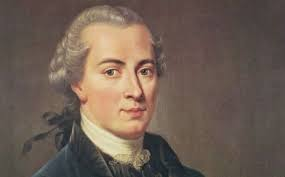 بحث در ساختارگرایی
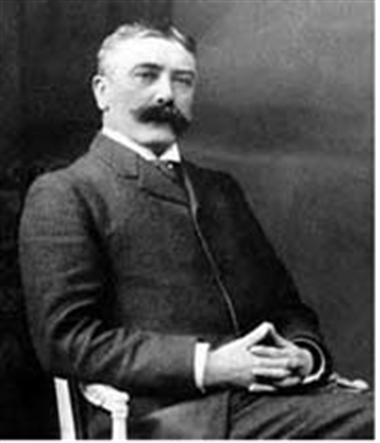 «مرگ سوژه» شعاری است که با ساختارگرایی پیوندی تنگاتنگ دارد. «سوژه» به معناب چیزی است که من از آن با عنوان سازمان، کنش و اشخاص نام برده ام. ص 170
فردنیان دو سوسور غالباً بنیان گذار زبان شناسی مدرن شناخته شده است. چنان چه ماجرا را بیش از حد ساده کنیم، قبل از سوسور، زبان شناسی با نحوة تحول زبان در طول زمان سروکار داشته است. ص 171
بحث در ساختارگرایی
کارکرد زبان آن است که مردم را قادر به ارتباط گیری می کند، و لازم است به بررسی شیوه ای بپردازیم که اجزای مختلف زبان، از طریق مناسباتی که با یکدیگر دارند، به امر ارتباط گیری کمک می کنند. ص 171
پس، زبان ساختارشالوده ای یا منطقِ پشت گفتار است. ص 172
نشانه دارای دو وجه است که یکی دال   و دیگری مدلول  نامیده می شوند؛ رابطة آن ها غالباً به رابطة دو سمت یک ورق کاغذ تشبیه شده است. دال همان عنصر «مادی»، صدای مادی «سگ» یا علامت موجود بر صفحة کاغذ است. این عنصر بدون مدلول بی معنا است، و مدلول همان مفهومی است که این صداها به آن اشارت دارند. هر دو لازم و ملزوم یکدیگراند: مفهوم را نمی توان بدون صدا بیان کرد. ص 173
بحث در ساختارگرایی
معنای یک نشانة زبانی به رابطة آن با سایر نشانه ها بستگی دارد. ص 174
سطح همنشینی به صداها یا نشانه هایی مربوط می شود که می توانند یا نمی توانند در «زنجیرة همنشینی » از پی یکدیگر بیایند. ص 175
همین مقدار کافی است که بتوانیم الگوی زبانی را دنبال کنیم. می توانیم ببینیم که چگونه مفروضات ماوراء طبیعی ریشه در این روش دارند، بدون آن که منطقاً و ضرورتاً از آن پیروی کنند. ص 175
«نشانه شناسی» عنوانی است که به «علم نشانه ها» (یا معانی کلی) داده شده است، و صرفاً به نشانه های زبانی محدود نمی شود. ص 176
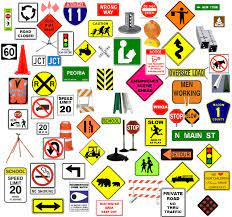 بحث در ساختارگرایی
بارت (1972) در بررسی ساختار اسطوره ها جدید مفاهیم نشانه، دال و مدلول را به کار می گیرد، اما فرضیه اش این است که دال صرفاً ناظر بر یک فکر نیست، بلکه به یک شیء واقعی اشارت دارد. ص 177
شیوة دیگری از صحبت کردن دربارة این تصویر به عنوان یک نشانه آن است که آن را مدلولی در یک زبان دیگر                (یک «فرازبان ») تلقی کنیم. ص 178
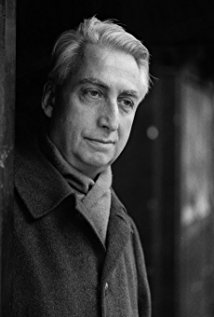 بحث در ساختارگرایی
بهترین جایگزین برای عنصر پایه ای فیلم های وسترن، یعنی نشانه ها، شخصیت ها هستند: قهرمان (ها) ، جامعه (گاهی اوقات جنبه های مختلف جامعه، مثلاً گله داران در مقابل مزرعه داران) و تبه کار(ها). رایت برای هر یک از انواع پی رنگ مجموعه ای از«کارکردهای روایی» را فهرست می کند، و هر کارکردی مناسبات میان عناصر یا کیفیت های آن ها را توصیف می کند. ص 179 و 180
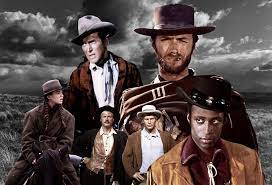 بحث در ساختارگرایی
اگر به سطح جانشینی بازگردیم، بازهم وارد قلمرو اسطوره شناسی می شویم. رایت این سطح را  برحسب نقابل ها سازماندهی می کند؛ تقابل های مسئله آفرینی که پی رنگ قصد دارد آن ها را حل کند. وی چهار جفت تقابل را مشخص می کند که آخری از همه کم اهمیت تر است: درون جامعه / بیرون جامعه، خوب / بد، قوی / ضعیف و وحشی / متمدن. ص 180
فکر وجود یک ساختار یا منطق شالوده ای به ما امکان می دهد که مصالح خود را به شیوه ای سازماندهی و طبقه بندی کنیم که در صورت برخورد با همة جنبه ها در یک سطح امکان پذیر نمی بود. ص 182
همچنین از دیدگاه ساختارگرایی سطح شالوده ای واجد اهمیت است، یعنی هنگامی که می خواهیم سطح ظاهری را بررسی کنیم، سطح شالوده ای دارای نوعی قدرت تبیین کننده است. ص 183
بحث در ساختارگرایی
گرایش به تقلیل گراییة یا نادیده گرفتن جنبه ها فرعی اما معنادار موضوعی که دردست بررسی داریم، ریشه در جدایی زبان و گفتار دارد، زیرا این جنبه ها در سطح گفتار اتفاق می افتند. ص 184
مسئلة تغییر از نقد تکامل تاریخی سرچشمه می گیرد که در آغاز این فصل از آن صحبت کردم، و نوعی گرایش به در نظر گرفتن «سوژه»ی تعیین یافته ب وسیلة ساختارهای شالوده ای است. ص 184
در این فصل ساختارگرایی را همچون شیوه ای برای مشخص کردن ساختارها یا منطق شالوده ای معانی کلی بررسی کردم. همة ما ناگزیریم در این قبیل ساختارها زندگی و با آنها کار کنیم، حتی اگر نپذیریم که دقیقاً تعیین کنندة افکار و اعمال ما هستند. ص 185
مارکسیسم ساختارگرا
بحث در مارکسیسم ساختارگرا
از زمانی که برای اولین بار این فصل را نوشتم تقریباً ده سال می گذرد، و ازآن زمان تا به امروز دنیای واقعی دستخوش تغییراتی شگرفت شده است، آن هم تغییراتی که درآن هنگام باورکردنی نبود؛ در واقع، می توان گفت که این تغییرات حتی چهارسال قبل هم باورکردنی نبود. این تغییرات به گونه ای است که اکنون دیگر نوشتن دربارة مارکسیسم، به خصوص دربارة هر چیزی که به مارکسیسم ارتدکس نزدیک می شود، دشوار است. ص 189
به عبارت دیگر مارکسیسم ساختارگرای چپ، با گذشت ده سال از پیدایش آن، در مسیر ناپدید شدن از صحنه قرار گرفته است. دوم، به دشواری می توان تحول این اندیشه را جدا از سرگذشت غم انگیز متفکران آن بررسی کرد. ص 190
آن چه واقعاً اتفاق می افتد این است که ساختارهای زیربنایی اجتماعی کنش های ما را تعیین می کنند، از طریق آن ها عمل می کنند و کنش های ما این ساختارها را بازتولید و حفظ می کنند، یا در مواردی از طریق انقلاب آن ها را تغییر می دهند. ص 190
بحث در مارکسیسم ساختارگرا
با توجه به وقایعی که طی سه سال گذشته (یا در واقع هفتاد سال گذشته) در اروپای شرقی اتفاق افتاده است، به نظر می رسد که در این دیدگاه حقیقت زیادی وجود دارد: این نظریه و رژیم هایی که آن را به کار گرفتند چنان متحجر شدند که نوسازی از درون امکان ناپذیر شد. ص 191
اقتصادگرایی شکل خامی از مارکسیسم ارتدکس است. این رهیافت بر این فرض استوار است که همة چیزها از سطح اقتصادی جامعه سرچشمه می گیرند: این که شکل خاصی از سازماندهی اقتصادی تعیین کنندة ماهیت بقیة ارکان جامعه، از جمله سازماندهی سیاسی، اندیشه های جامعه دربارة خودش و نظایر آن است. ص 192
پارسونز کار خود را با عاملان آغاز می کند، و مارکسیست های ساختارگرا با جامعه . ص193
بحث در مارکسیسم ساختارگرا
یکی از دلایل پیچیدگی بحث های آلتوسر آن است که درهمة آثارش نوعی تنش میان دیدگاه های مختلف نسبت ب نظریه وجود دارد: از یکی طرف، نیاز به پیدا کردن راهی برای آزمودن نظریه در مقابل «واقعیات»، حتی هنگامی که نظریه از چیزهای نامرئی حرف می زند، و از طرف دیگر، این دیدگاه که افکار ما دربارة دنیای اجتماعی واقعیاتی را که ما در آن می بینیم خلق می کنند. ص 194
از نظر آلتوسر، راه حل این مسئله با نحوه ای که یک علم علم را مشخص می کنیم، و چیزی را علمی یا غیر علمی می نامیم ارتباط دارد. هیچ علمی «حقیقتی»، از نوع یک بار و برای همیشه در اختیار ما نمی گذارد، بلکه از مراحل تکاملی یا «انقلاب ها» گذر می کند که اولین حلقه اش شالودة آن علم را می گذارد، یعنی همان لحظه ای که «موضوع های نظری» خاص خود را خلق می کند. ص 195
مارکسیسم ساختارگرا: آلتوسر
پس، از دیدگاه آلتوسر، نظریه موضوع های نظری خاص خود را خلق می کند که موضوع های واقعی اما غیر قابل مشاهده (یعنی همان ساختارهای اجتماعی شالوده ای) را «تخصیص» می دهند. یک نظریة علمی در تولید موضوع های نظری دارای انسجام عقلانی و منطقی است. ص 197
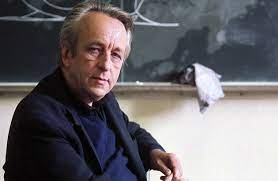 بحث در مارکسیسم ساختارگرا
کردارها و ساختارها
اکنون می توانیم به سراغ مفاهیم بنیادی – یا، با سعة صدر کمتر، زبان نامفهوم – نظریة اجتماعی آلتو سر برویم، و سعی کنیم تا جایی که ممکن است از جنبه های غیرجذاب تر سبک و سیاق کار او بپرهیزیم. ص 198
«کردار» اصطلاحی است که به کنش انسانی اتلاق می شود، و در نظریة آلتوسر این نقش مهم را ایفا می کند که از همان آغاز خصوصیات مهم عامل از قبیل قصد و انتخاب را کنار می گذارد. ص 198
یکی از فرق های مهم آلتوسر و ساختارگرایان ارتدکس تر آن است که او در مقابل «قواعد دگرگونی » با نوعی فکرِ علیت کار می کند. اما همان تأکید بر اهمیت مناسبات و «علت ها» وجود دارد، زیرا از دیدگاه آلتوسر این مقولات نه در چیزهای منفرد (یا عناصر ساختار) وجود دارند و نه در مقاصد مردم، بلکه در مناسبات میان عناصر حضور دارند. ص 200
بحث در مارکسیسم ساختارگرا
انقلاب روسیه مثال خوبی در مورد «چند علتی بودن» است. این مثال به خصوص برای آلتوسر سودمند است، چون می تواند به «متون مقدس» لنین توسل جوید، هرچند شاید بتوان گزارش بهتر و روشن تری از این واقعه را در کتاب تاریخ انقلاب روسیه  (1967)، اثر تروتسکی مشاهد کرد. ص 203
وی به رغم حمله به صورت های خام تر مارکسیسم سنتی همچنان در مقابل تجدید نظر طلبی های اومانیستی، که هرگونه اولویت سطح اقتصادی را نفی می کرد، از نوعی مارکسیسم ارتدکس دفاع می کرد. ص 204
قبلاً دیده ایم که کردار اقتصادی شامل مادة خام، وسایل تولید – ازجمله نیروی کار – و محصول تمام شده است. در تحلیل سطح اقتصادی، این عناصر در کنار یکدیگر قرار می گیرند و در قالب یک عنصر، یعنی وسایل تولید، ریخته می شوند، و دو «عنصر» دیگر نیز به آن اضافه می شوند: «زحمت کش » و «غیر زحمت کش » ص 205 و 206
چهار نوع جامعه را می توان از یکدیگر متمایز کرد:
1.فئودالیسم غیر زحمت کش. ارباب فئودال و زحمت کش دهقان است. ارباب در واقع (عملاً) مالک زمین است (هر چند نمی تواند به ارادة خود آن را واگذار کند – زیرا به لحاظ نظری، امانتی است که شاه به او سپرده، و خود شاه نیز به عنوان امین خداوند زمین را در اختیار دارد)ص 206 و 207
2. سرمایه داری. غیر زحمت کش مالک کارخانه، و زحمت کش کارگر است.  ص 207
3. انتقالی. شیوة تولید  انتقالی میان سرمایه داری و فئودالیسم، غالباً دورة «صنعت خانگی » نامیده می شود. ص 207
4.سوسیالیسم. زحمت کش از طریق شکل گسترده ای از دمکراسی مشارکتی صاحب وسایل تولید می شود و آن ها را زیر سلطة خود در می آورد. ص207
بحث در مارکسیسم ساختارگرا
آن سازوکار عِلّی که به دنبال اش هستیم همین سازو کار تخصیص است، یعنی طریقی که غیر زحمت کشان مازاد را تصاحب می کنند. ص 209
ساختار اقتصادی مهم ترین علت تحولات در حیات روزمره شکل بندی اجتماعی است. ص 210
همواره نظرم این بوده است که روش منطقی بسط این مبانی نظری – یعنی روش منطقی سودمند – کوشش به منظور تحلیل ساختارهای شالوده ای سطوح سیاسی و ایدئولوژیک، همواره با سازوکارهای عِلّی آن ها، و مشخص کردن شیوه ای است که آن ها بر سطح اقتصادی عمل می کنند. این کار صورت نگرفته است. ص 211
بحث در مارکسیسم ساختارگرا
مبنای بحث آن است که طبقات اجتماعی را صرفاً ساختار اقتصادی تعیین نمی کند، بلکه ساختارهای سیاسی و ایدئولوژیک نیز دست اندرکارند. ص 212 
وی در ادامة مطلب پیشنهاد می کند که باید میان «طبقة حکومت گر » که قدرت سیاسی را در دست دارد، و طبقة «سرکرده » یا حاکم  که تصمیمات سیاسی به نفع او گرفته می شود فرق گذاشت . ص 213
 مارکسیست های سنتی تر، خام یا انواع دیگر، تضادهای سیاسی را از مجرای طبقاتی دنبال می کنند که به وسیلة ساختارهای اقتصادی تعریف شده اند، اما اغلب آن ها می پذیرند که برای کامل زندگی سیاسی یک جامعه انواع عوامل دیگر نیز باید درنظر گرفته شوند. ص 214
بحث در مارکسیسم ساختارگرا
دستگاه های ایدئولوژیک دولت تضمین می کنند که مردم خواست های ساختار شالوده ای را بدان گونه که از آن ها خواسته می شود انجام دهند. ص 216
بحث آلتوسر دربارة دستگاه های ایدئولوژیک، در نهایت، ما را به صحنة تئاتر عروسکی ساختارگرایی هدایت می کند. بحث او دربارة «دستگاه های ایدئولوژیک دولت» گامی درجهت بحث اش از سوژه  و سوژه بودن   - یا به عبارت صحیح تر مرگ سوژه است. ص 217
لاکان به ساختار ناخودآگاه می پردازد که زیر این تجربة خیالی از سوژه بودن قرار دارد. همة چیزی که من می خواهم در این جا بگویم آن است که نسبت به آن چه در میان نظریه پردازان کنش دیده ایم، این دیدگاه قطعاً مفهوم پیچیده تری از عاملیت را در اختیار ما قرار می دهد. ص 218
بحث در مارکسیسم ساختارگرا
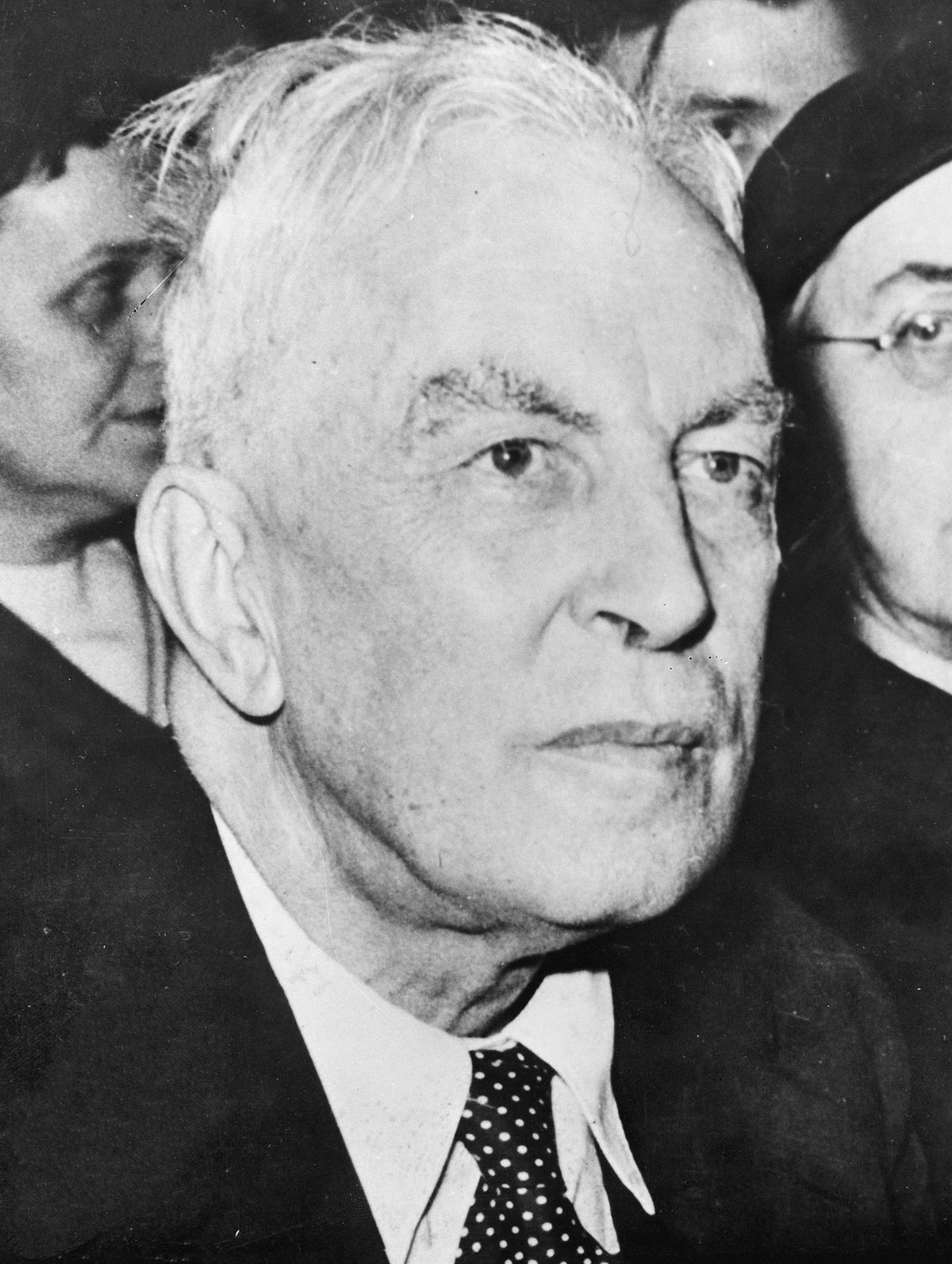 طرفه آن که فیلسوفی که می خواست سنت اندیشة مارکسیسم ارتدکس را احیا کند و بسط دهد، در واقع راه را برای تکوین نظریه های پسامدرنیستی هموار کرد، و این نظریه ها به شیوه ای رادیکال انواع تحلیل هایی را که از مارکسیسم سرچشمه می گرفت نفی کردند. ص 221
در فصل قبل گفتیم که به رغم پاره ای مزایای مارکسیسم ساختارگرا در مفهوم بندی جوامع هنگامی که تحلیل ساختارگرایانه می خواهد با عاملیت، یعنی کنش انسانی، برخورد کند مشکلاتی بروز می کند. ص 225
نوشته های توین بی در اوایل دهة 1950 غالباً یکی از سرچشمه های این مکتب قلمداد می شود، و با مفهوم جامعة پسا صنعتی دانیل بل نیز پیوندهایی دارد. ص 226
بحث در مارکسیسم ساختار گرا
آن چه برای ما باقی می ماند شماری پدیده های شناور سیاسی و ایدئولوژیک است که محصول فرایندهای عِلّی در شکل بندی اجتماعی تلقی نمی شوند، بلکه به وسیلة سخن (گفتمان) و در آن ساخته شده اند. شاید بهترین راهِ توصیف این تکه پاره شدن لغزیدن از نوعی نظریة مربوط به جوامع به نوعی نظریة توصیفی بازی متقابلِ معانی کلی باشد. ص 228
اکنون می خواهم به تنش های دیگر نظریة آلتوسر بپردازم که این فرایند تکه پاره شدن را تقویت می کند. این تنش ها هریک به نوعی به آن چیزی منتهی می شوند که در مقدمة کتاب آن ها را «دام منطقی» نامیده ام: این فکر که آدم می تواند فقط از طریق بحث نظریِ منطقی بفهمد چهان چگونه است. ص 229 
به نظر من کاملاً منطقی است که بگوییم یک نظریه ضرورتاً به عینیات قابل مشاهده درجهان مربوط نمیشود، اما از این گفته نمیتوان نتیجه گرفت که به هیچ عینیت خارجی و مستقلی مربوط نمی شود. ص 230
نقد به آلتوسر
دو ضربة منطقی شدید دیگر نیز بر نظریة آلتوسری وارد شده است . مفهوم «خودمختاری نسبی» او یکی از آماج های این ضربات است. چنین استدلال می شود که سطوح سیاسی و ایدئولوژیک یا خودمختاراند، و یا وابسته به سطح اقتصادی و به نوعی «معلول» آن هستند. حالت دوم نوعی باور خام به جبر اقتصادی است که کارآیی ندارد، و لذا حالت اول باید درست باشد. ص 231
گام بعدی نفی هرگونه فکر علیت به طور کلی است. ص 231
از سال 1968 به بعد، فرایندی از سرخوردگی مداوم از حزب کمونیست فرانسه و رشد سازمان های چپگراتر در جریان بوده است. در سطح نظری، این فرایند نهایتاً به انتقادات پردامنه از خودِ مارکسیسم منجر شد. نظر بر این بود که سرشت محافظه کار و اقتدارطلب احزاب کمونیست اروپای غربی بازتابی از رژیم های محافظه کار و اقتدارطلب اروپای شرقی است، و هردوی این ها محصول مارکسیسم اند که نظریه ای محافظه کار و اقتدار طلب است. ص 232
بحث در مارکسیسم ساختارگرا
در کار او شاهد مضمون هایی هستیم که در پساساختارگرایی نیز دوباره ظاهر میشوند: رابطة دانش و قدرت، نسبیت باوری معرفت و مرگ خداوند. اما این مطالب از خلال فیلتر ساختارگرایی و پسامدرنیسم در هنر بسط یافته اند. ص 234
مفهوم نشانه رسانندة آن است که چیزی مدلول واقع شده است، و «ساختار» گویای آن است که چیزی قطعی و نظام یافته وجود دارد. ص 235
«فرایند دلالت » مشخص کردن این تفاوت ها است. ص 235
فوکو از جهان خارج نوعی نظم «فراگفتمانی »  یا ساختاری نهادی حرف می زند که گفتمان را تجسم می بخشد، و گفتمان ها از دلِ آن تکوین پیدا می کنند؛ این موضع گیری میان او و سایر پساساختارگرایان فاصله ایجاد می کند. ص 236
پست مدرنیسم
بحث در پست مدرنیسم
تکوین اندیشة پسامدرنیستی در جهت بی نظمی، یا به عبارت دقیق تر ، به سوی تأکید بر تکثر نظم ها، و رنگارنگی آن بوده است. از دیداه فوکو، چنین نگاهی نوعی هدف مطلوب، و نتیجة اتخاذ سیاست های رادیکال است، اما به نظر می رسد که صاحب نظران دیگر آن را توصیفی از آن چه واقعاً در حال وقوع است می دانند. ص 238
در اغلب نظریه ها اجتماعی پسامدرنیستی غالباً حالتی جنینی و گاهی اوقات نسبتًا خامِ جامعه شناسی پسامدرنیسم وجود دارد. ص 239
آن چه ما را به سمت پسامدرنیسم می راند، صرفاً ناکامی ساختارگرایی نیست، بلکه تهی شدن کارکردگرایی از تبیین های عِلّی و طرح این موضوع در کار آلکزاندر؛ تکوین مکتب کنش متقابل نمادین، همراه با کلیة پیامدهای نسبیت گرایانة آن؛ و تکوین و تأسیس روش شناسی مردم نگر است که همگی بخش هایی از این فرایند اند، و با بهره گیری از اصطلاحات روشنفکری می توان گفت که میان کنش متقابل نمادین، روش شناسی مردم نگر و پسامدرنیسم پیوندها و منابع مشترکی وجود دارند. ص 241
بحث در پست مدرنیسم
به عبارت لیوتار می توانیم از فرا روایت هایی صحبت کنیم که خود را تحلیل می برند؛ نتیجة این وضع تقریباً شبیه به اتفاقی است که وقتی شخص مرتباً دربارة انگیزه ها خودش سئوال می کند روی می دهد. ص 241
در حال حاضر به گمانم به اندازة کافی نشان داده ام که گیدنز پسامدرنیسم را ثمرة خودِ مدرنیسم می داند. ص 241
به علاوه، هاروی بر ماهیت بیش از پیش شبح وار خود پول انگشت می گذارد. ص 244
هاروی دربارة این موضوع همچون بحرانی در بازنمایی صحبت می کند، یعنی ناتوانی پول در بازنمایی ارزش. ص 244
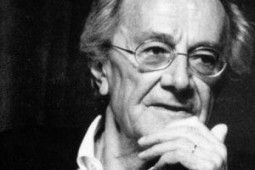 بحث در پست مدرنیسم: ساختارگرایی و پسا ساختارگرایی
در شرایطی که گاهی اوقات، و شاید اغلب اوقات، حس می کنیم جهان در مسیر دیوانه شدن قرار دارد: تغییر بسیار شتابان است و هیچ چیز پایدار نیست. ص 245
در حرکت از ساختارگرایی به پساساختارگرایی، می توانیم یاد بگیریم که فرد تحت تأثیر امیال ناخودآگاه و شیوه های متضاد فهم جهان قرار می گیرد و تکه پاره می شود. ص 246
در حال حاضر، هم نظریة کنش و هم ساختارگرایی سعی می کنند دنیای اجتماعی را به یکی از اجرای آن تقلیل دهند. رهیافت سومی نیز وجود دارد که از این کار اجتناب می ورزد، و ساختار و کنش، هردو، را به رسمیت می شناسد .ص 254
مکتب فرانکفورت
مکتب فرانکفورت
این نظریه بر این فکر استوار است که چیزی وجود دارد که اساساً انسانی است، و آن توانایی کار دسته جمعی برای ایجاد تغییر در محیط است. ص 255
از این جهت،‌ نظریة انتقادی با نظریة کنش یا ساختارگرایی تفاوتی عمده دارد، زیرا نظریة کنش و ساختارگرایی عمدتاً به شناخت و طرح این نته می پردازند که ماجرا از چه قرار است، هرچند ممکن است بعداً شکلی از عمل سیاسی نیز از آن ها استنتاج شود. ص 256
در نظریة اجتماعی به جای تکه پاره شدن با نوعی نوسان مواجه ایم. این امکان وجود دارد که بر این یا آن وجه دیالکتیک تأکید کنیم – توانای خلاق کنش انسانی برای شکل بخشیدن به دنیای اجتماعی، یا ماهیت سرکوب گر و جبری ساختارهای اجتماعی از خود بیگانه . ص 257
مکتب فرانکفورت
آثار اولیة لوکاچ نمایشگر جریانی از خوشبیبنی انقلابی است که نه تنها رنگ باخته است، بلکه در حال و هوای سیاسی کنونی باوردنکردنی به نظر می رسد. ص 259
همة دیدگاه های مربوط به نظریه، که تاکنون مرور کرده ایم، به سمت یکی از دو قطب مخالف گرایش داشته اند؛ یا نظریه تولید کنندة دانش تلقی می شود که تا خلاف آن ثابت نشده باشد همه جا نزد همه معتبر است.ص 260
یا همواره نسبی است و این موضوع به دیدگاه ویژة شخص در هر شرایط خاصی بستگی دارد. ص 260
بیشترین علاقة او متوجه مناسبات میان سطوح اقتصادی، ایدئولوژیک و سیاسی ساختار اجتماعی است. ص 262
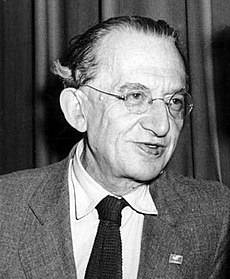 مکتب فرانکفورت
لوکاچ این اندیشه ها را، که همگی دراصطلاح «شیء شدگی» وحدت یافته اند، به شیوه های گوناگون بسط می دهد. این اصطلاح به معنای شیوه ای است که طی آن صفات انسانی اشیا تلقی می شوند و حیات غیر انسانی و رازآمیز خاص خود را در پیش می گیرند. ص 264
مضمون های کارلوکاچ به راحتی درکنار بیشتر آثار غیرمارکسیستی قرن نوزدهم و اوایل قرن بیستم قرار می گیرد، که روی هم رفته زیر عنوان «رمانتیسم» قرار می گیرند. ص 266
دربارة لوکاچ گفتم در حالی که تحلیلی مارکسیستی از ساختار اجتماعی را بدیهی فرض می کرد، سهم خود او در مارکسیسم آن قدر نبود که امکان ارائة یک تحلیل ساختاری اصیل را برای اش فراهم کند . ص 267 و 268
مکتب فرانکفورت
«خرد ابزاری» مضمونی است که در یک سلسله کتاب بررسی شده، و مهمترین این کتاب ها به شرح زیر است: أدیالکتیک روشنگری (1972)، اثر آدورنو و هورکهایمر؛ افول خرد (1974)، اثر هورکهایمر؛ و انسان تک ساحتی (1964)، اثر مارکوزه.ص 269 و 270
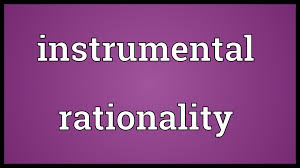 مکتب فرانکفورت: خرد ابزاری
اصطلاح «ابزاری» دارای دو بُعد است: سیوه ای برای نگاه کردن به جهان و شیوه ای برای نگاه کردن به معرفت نظری. ص 270
پس خرد ابزاری منحصراً به مقاصد عملی می پردازد. شیوة دیگری طرح این مطلب که ما را گاهی به پیش می برد آن است که خرد ابزاری امر واقع و ارزش را از یکدیگر جدا می کند: دل مشغولی آن پرداختن به کشفِ چگونگی انجام دادن کارها است، نه چرایی انجام دادن آن ها. ص 271 
خرد ابزاری انواع گوناگون دارد، اما نظریه پردازان فرانکفورت همة آن ها را روی هم رفته با عنوان «اثبات گرایی » مشخص می کنند. ص 272
مکتب فرانکفورت
به این دلیل ، به نظر می رسد که خرد ابزاری چیزی است که در سراسر تاریخ ما خود را گسترش می دهد، و عرصه های گوناگون را یکی پس از دیگری زیر سلطة خود در می آورد. ص 273  
از دیدگاه مکتب فرانکفورت، دانش – دست کم در شکل خرد ابزاری آن – معادل با قدرت و سلطه است، و تمایل آن ها به از میان بردن این سلطه شیوة نگارشی که به کار می گیرند نیز دیده می شود. ص 274
تعجب آور نیست که بخش اعظم کار فرانکفورت حول محور فرهنگ متمرکز شده است .ص 276
مارکوزه از روشی صحبت می کند که طی آن صنعت فرهنگ «نیازهای کاذب» را تولید و ارضا می کند. ص 277
مکتب فرانکفورت: صنعت فرهنگ
سلطه گری صرفاً ذاتی صنعت فرهنگ نیست، بلکه مستلزم نوعی ساختار شخصیتی خاص است. ص 281
رشد نیروهای مولد در مراحل آخر سرمایه داری به معنای آن است که چنین درجة بالایی از سرکوب دیگر ضرورتی ندارد. ص 282
نظریة بنیادینی که پشت کتاب شخصیت اقتدارطلب قرار دارد کمتر نظریه پردازانه و بیشتر واقع بینانه است، هرچند این نظریه نیز به دستکاری اجتماعی سایقه های درونی ما می پردازد. ص 283
مکتب فرانکفورت: کتاب شخصیت اقتدار طلب
کتاب شخصیت اقتدارطلب به خصوص به بررسی رابطة میان ساختار شخصیت و حمایتی می پردازد که در اختیار جنبش های توده ای و غیر عقلانی فاشیسم قرار می گیرد. ص 284
از طرف دیگر، چون «مکتب فرانکفورت» از پرداختن به تحلیل ساختاری سرباز می زند، این اجازه را نمی دهد که نقد در جهتی عملی گسترش یابد. ص 287
چنان چه به آثار «مکتب فرانکفورت» در ارزشمندترین و تجریدی ترین سطح آن نگاه کنیم، در پرتو مضمون های پسامدرنیسم، ویژگی های جالب و ارزشی تازه سر بر می آورند. ص 288
هابرماس
هابرماس
هابرماس چند سالی زیر نظر آدورنو به پژوهش پرداخت و عموماً یکی از میراث داران عمده و معاصر «مکتب فرانکفورت» محسوس می شود. هرچند میان کار او و پیشگامان اش مضمون های مشترک مشخصی وجود دارد، اما هابرماس سمت و سویی کاملاً متفاوت در پیش گرفته است. ص 295
او از تاب خوردن میان خوش بینی به بدبینی می گریزد و در عوض بسیار بیش از صاحب نظرانی که در فصل قبل از آن ها سخن گفتیم توجه خود را به تحلیل ساختارهای اجتماعی و کنش معطوف می کند. او به مدلی تحلیلی شبیه به آن چه در مقدمة این کتاب ذکر کردم باز می گردد، جهان را به اجزای مختلف آن تقسیم می کند، و به طرح رابطه ای بسیار کلی میان آن ها می پردازد. ص 295
هابرماس
هابرماس قطعاً به چپ تعلق دارد، اما به شیوه هایی که شاید غیر منتظره باشد، منتقد سنت خویش است و سرانجام نیز از جنیش دانشجویی دهة 1960 فاصله می گیرد. وی نقد رادیکالی از مارکسیسم ارائه می دهد و بسیاری از مضمون های پارسونز را وارد نظریة خود می کند. ص 296
برهان او در آثار اولیة نظریة مارکسیستی را ببینیم. به گفتة او فقط کار نیست که انسان ها را از حیوانات متمایز می کند و ما را قادر می سازد محیط خود را تغییر دهیم، بلکه زبان نیز هست که توانایی کاربرد نشانه ها برای ارتباط برقرار کردن است. ص 297
هابرماس
علاقة فنی ریشه در کار دارد و از طریق آن بسط پیدا می کند، و مشکل خرد ابزاری آن نیست که این رشته از دانش فی نفسه نادرست است یا به سلطه منتهی می شود، بلکه این است که در جوامع مدرن بر سایر شکل ها دانش اولویت پیدا کرده است. ص 298
علاقة عملی با میانجی گری کنش متقابل بسط پیدا می کند، و یکی از مضمون های محوری مورد توجه هابرماس نحوة منحرف شدن و گمراه شدن کنش متقابل به وسیلة ساختارهای اجتماعی است: مردم می توانند در فهم متقابل یکدیگر دچار خطا شوند، آن ها می توانند منظماً گمراه شوند، آلت دست قرار گیرند، و به گونه ای نظام یافته کور باشند. هابرماس مدعی است که در کار گادامر چنین انحراف ایدئولوژیکی قابل فهم نیست. ص 298
هابرماس: سه نکته
1-.این بحث را مطرح می کند که ضروری است خود را از قید آن چه او «فلسفة خودآگاهی» می نامد آزاد کنیم، و منظورش فلسفه ای است که زبان و کنش را از زواویة رابطة میان یک شناسنده (سوژه) و یک شناسا (ابژه) می بیند (اگر اصطلاحات آلتوسری را به کار ببندیم. ص 299
2. مرحلة دوم را دیوید راسموسن روشن تر از آن چه من می توانم امید به ارائة آن داشته باشم جمع بندی کرده است:
کنش می تواند به دو صورت درآید که یکی کنش استراتژیک و دیگری کنش ارتباطی است. نوع اول شامل کنش هدفدار – عقلانی است، حال آن که کنش دوم که هدف اش رسیدن به نوعی ادراک است کنش ارتباطی است. ص 300
3. اولویت قایل شدن برای کنش ارتباطی یک سلسله پیامد به همراه دارد. نخست آن که با این تعبیر، عقلانیت آرمانی نیست که از آسمان افتاده باشد، بلکه درخود زبان ما است، و در بردارندة نوعی نظام اجتماعی فراگیر و دمکراتیک است که هدف اش رسیدن به توافق است، نه اعمال سلطه – و این مهم ترین مطلب در بحث هابرماس با پسامدرنیست ها است. ص 300
هابرماس
گرچه هابرماس کارو خرد ابزاری را یکی از ابعاد مهم زندگی انسان می داند، اما بر این نظر است که کار اجتماعاً سازمان یافته به تنهایی برای تعریف انسان ها کفایت نمی کند؛ در واقع، زبان و ارتباط تعیین کننده اند. ص 302
هابرماس بر آن است که سازو کار گذار از یک مرحلة تکامل اجتماعی به مرحله ای دیگر فرهنگی نیست، بلکه اقتصادی است. ص 303
 هابرماس از چشم اندازهای دیگر نیز به تکامل جامعة بشری می نگرد، و معمولاً نوعی طبقه بندی سه گانه درست می کند. در این جا نمی خواهم به بررسی این جزئیات بپردازم، بلکه هدفم بیشترتأکید بر این مطلب است که نظریة انتقادی در دستان او تا کجا رفته و به شکل متعارف تری از نظریة کنش تبدیل شده است. ص 304
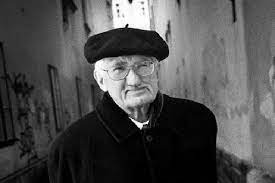 هابرماس
هابرماس مشخصة سرمایه داری مدرن را سیطرة دولت بر اقتصاد و سایر عرصه های حیات اجتماعی می داند. ص 305
چون ریشة مسائل نهایتاً درناتوانی دولت برای آشتی دادن منافع متفاوت و متضاد سرمایة خصوصی نهفته است. ص 307
در کتاب نظریة کنش ارتباطی، بسیاری از این مضمون ها به گونه ای متفاوت طرح می شوند. دراین اثر، هابرماس آن چه را «زیست - جهان » می نامد توضیح می دهد؛ به نظر می رسد که این مفهوم تا اندازه ای نظیر مفهوم حوزة پیش - تأملی  یا تجربة بلاواسطة هوسرل، و تا اندازه ای نظیر مفهوم زبانی و مشخص تری «صورت زندگی » ویتگنشتاین است. ص 308
به جای ایدئولوژی هر روز بیش از پیش ناگزیریم به چارچوب جزئی دانش در دستان دیگران متکی باشیم، و این وضعیت نوعی آگاهی تکه پاره شده ایجاد می کند. ص 309
نقد هابرماس
اول آن که هابرماس قایل به اولویت کنش ارتباطی بر کنش استراتژیک نیست و نمی تواند چنین اولویتی را برقرار سازد. ص 310
انتقاد دوم که بوسیلة دیوید راسموسن به روشنی جمع بندی و با انتقاد اول مرتبط شده به شرح زیر است:
با نگاه گذرا به بعضی از مهم ترین انتقاداتی که بر کار هابرماس وارد شده می توان به این نتیجه رسید که نه تنها فرضیة رهایی بخش قطعی نیست ... بلکه کوشش به منظور متمرکز کردن نقد بر تمایز میان نظام و زیست – جهان جایگاه نسبتاً نامطمئن رهایی بخش را نیز تحلیل می برد. ص 310
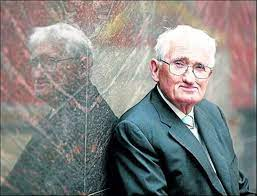 منابع مورد استفاده
ABEND, GABRIEL(2008) “The Meaning of ‘Theory’”.  Sociological Theory 26:2 June 2008. 
Davidson, D. 1984. Inquiries into Truth and Interpretation. Oxford: Clarendon Press; New York: Oxford University Press
Giddens, et, al., (2007). Introduction to Sociology. Sixth Edition. New York: W.W. Norton and Company. Chapter 1
Kerbo. Harold .R.(1976) Marxist and functionalist theories in the study of stratification : a comment. Social forces / vol 55:1 
TBernard Moses(1894) “the Nature of Sociolog” .  Journal of Political Economy , Dec., 1894, Vol. 3, No. 1 (Dec., 1894), pp. 24-38
اسعدی، مهدی. طباطبابی، سید مرتضی. (1389)بررسي مفهوم جوهر در تفكر سه فيلسوف: ارسطو، ابنسينا، اسپينوزا، پژوهشهاي فلسفي، شماره ي هفدهم، بهار و تابستان ص162-145
اعتمادي فرد، سيد مهدي (1389)پارسونز: از ارادهگرايي كنشي تا نظام اجتماعي. بررسي سير تلاشهاي نظري پارسونز براي تبيين امر اجتماعي. نامه فرهنگ و ارتباطات
پوركريمیمجتبی عليرضا صادقزاده قمصری خسرو باقری نوع پرست.  محمود مهرمحمدی. (1393) تبيين مفروضات هستی شناسی رئاليسم انتقادی باسكار و دلالتهای آن بر پژوهش ميان رشته ای. فصلنامه مطالعات میانرشتهای در علوم انسانی، دوره ششم، شماره 3
دیانت، محسن(1395) تأثير نظريه کارکردگرايی بر شکل گيری بروکراسی و ساختار فرهنگ در ايران فصلنامه پژوهشهای سیاسی جهان اسلام، سال ششم، شماره دوم، ،صص105-125

.
راسل، برتراند(1377). مسائل فلسفه. ترجمه منوچهر بزرگمهر. انتشارات خوارزمی. 
حاجی حیدری. متقی زاده، علی. (1391)بازسازی‌الگوی‌  بازاندیشی گیدنز‌ ‌ برمبنای‌ مواضع‌ اخیرتر ‌او ‌راجع ‌به ‌سنت. فصلنامه مطالعات و تحقیات اجتماعی . دوره اول. شماره 2 :پاییز 1391. صص 41-82 
حامدی بی بی عفیفه().  شناخت شناسی از نگاه کانت و ملاصدرا. دومین کنگره بین المللی فرهنگ و اندیشه دینی. 
عاشوری، مهدی. (1394) الگوي تحلیل معرفتشناختیِ مفاهیم؛ بررسی موردي در فلسفۀ اسلامی. فصلنامه مطالعات معرفتی در دانشگاه اسلامی.  سال نوزدهم، شمارة دوم
عظیمی . رضا(1398) جامعه شناسی تاریخی- تطبیقی ماکس وبر، تئوری عام و برخی ملاحظات در مورد گفتمان شرق شناسی در ایران. مجله جامعه شناسی ایران، دوره بیستم. شماره 2. صص 76-99
عیوضی. محمد رحیم.(1389) نظریه پردازی در حوزه مطالعات جامعه شناسی. فصلنامه راهبرد. سال نوزدهم. شماره 55 . صص 243-263
مرشدی،  ابوالفضل. پیتر برگر (1393) نگریستن از جامعهشناسی به الهیات، نگاهی کتابشناختی به منظومه فکری پیتر برگر. سال اول شماره 3 و 4
مفتخري، حسين،(1389) توصيف، تبيين و تفسير در تحقيقات تاريخى. کتاب ماه تاریخ و جغرافیا. شماره 146
مردیها. مرتضی. (1395)معنا و مبنای تبیین در علوم اجتماعی. فصلنامه مطالعات میان رشته ای در علوم انسانی. دوره هشتم. شماره 4.صص 79-104
ورنو، روژه. وال، ژان.(1392) نگاهی به پدیدار شناسی و فلسفه های هست بودن. ترجمه یحیی مهدوی. انتشارات خوارزمی.
مجيدي، ابراهيم(1389) پارادايم و تأثير آن در علوم سياسي، با نگاهي به آراي كوهن، جستارهاي سياسي معاصر، پژوهشگاه علوم انساني و مطالعات فرهنگي سال اول، شمارة دوم، صص  123ـ 1
موحد ابطحی، محمد تقی (1387) درآمد روش شناسانه بر تبیین کارکردی در جامعه شناسی دورکیم. فصلنامه علمی – پژوهشی . روش شناسی علوم انسانی. سال 12 شماره 56. صص 123 – 145